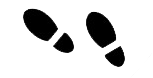 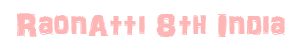 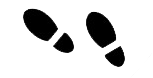 Footprint
By Raonatti
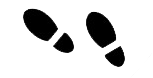 From 5th September to 16th November
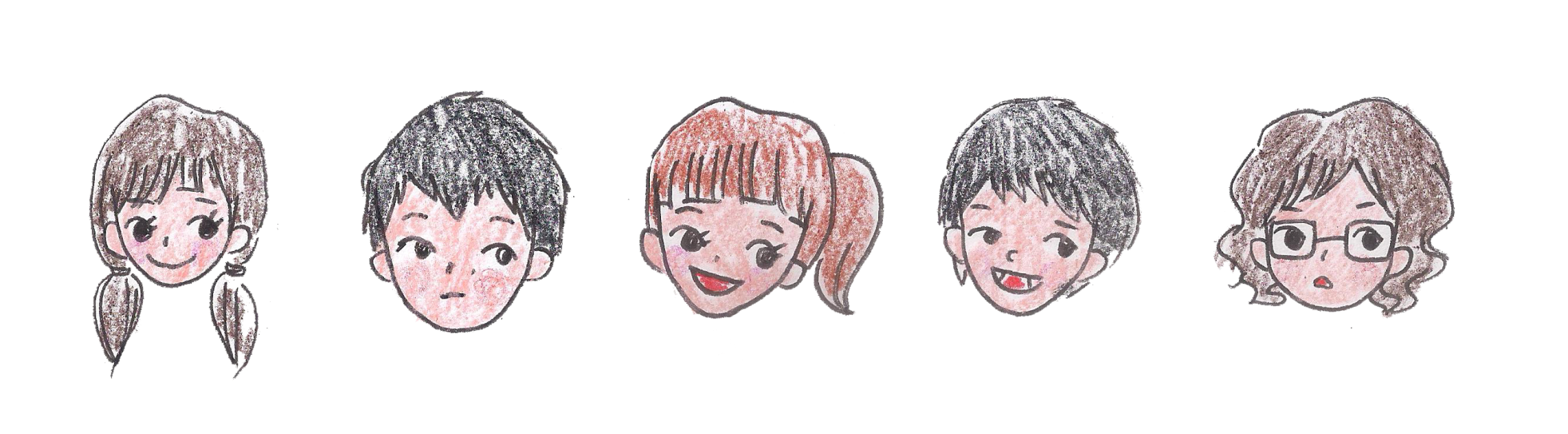 c
c
Contents
01 Activities in September
02 Activities in October
03 Activities in November
04 Darshan
05 Program Schedule
1
Bombay YMCA
In September
In Sep  Bombay YMCA
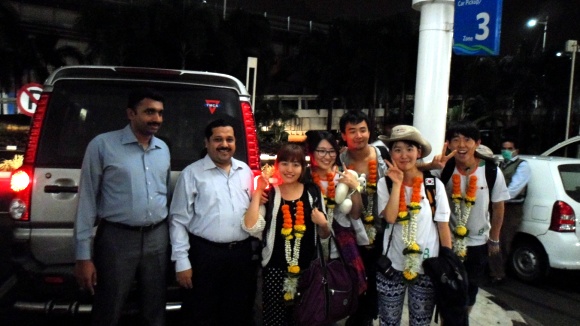 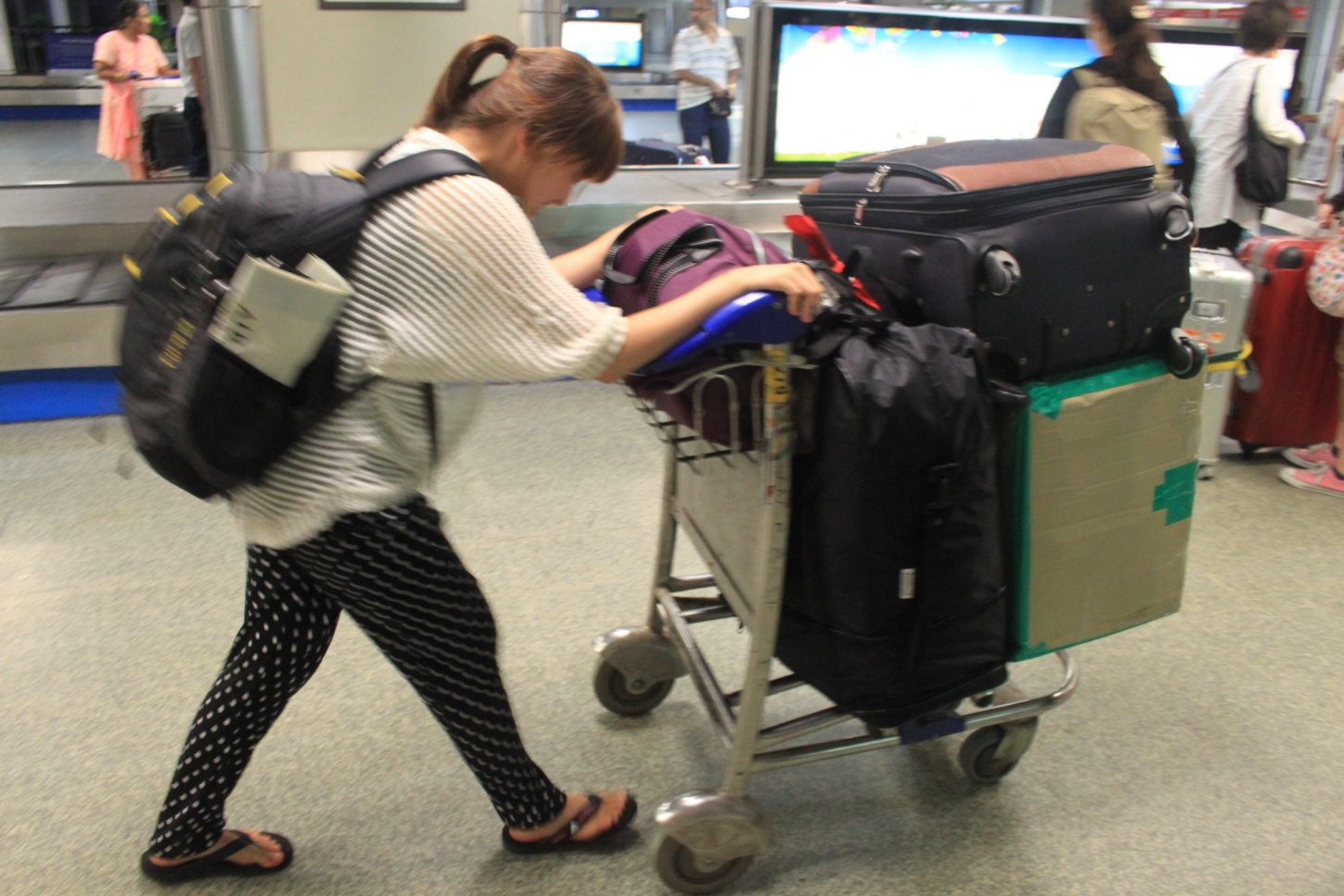 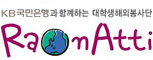 01 Visit BombayYMCA
02 Improvement of Environment in Balwadi
03 Hindi Class
04 Night Study     Center
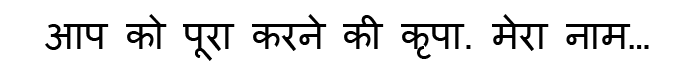 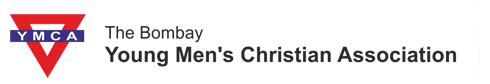 In Sep  Bombay YMCA
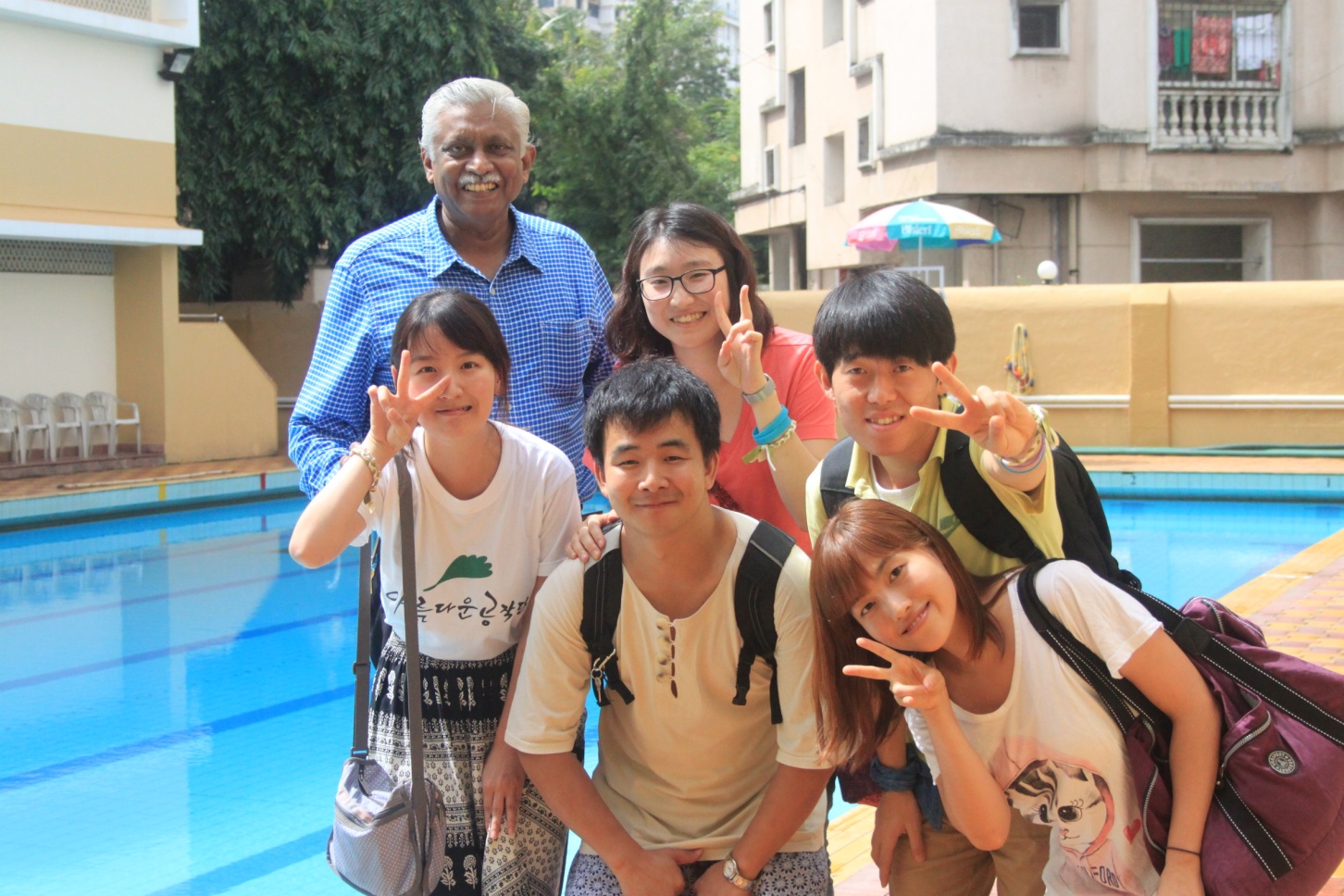 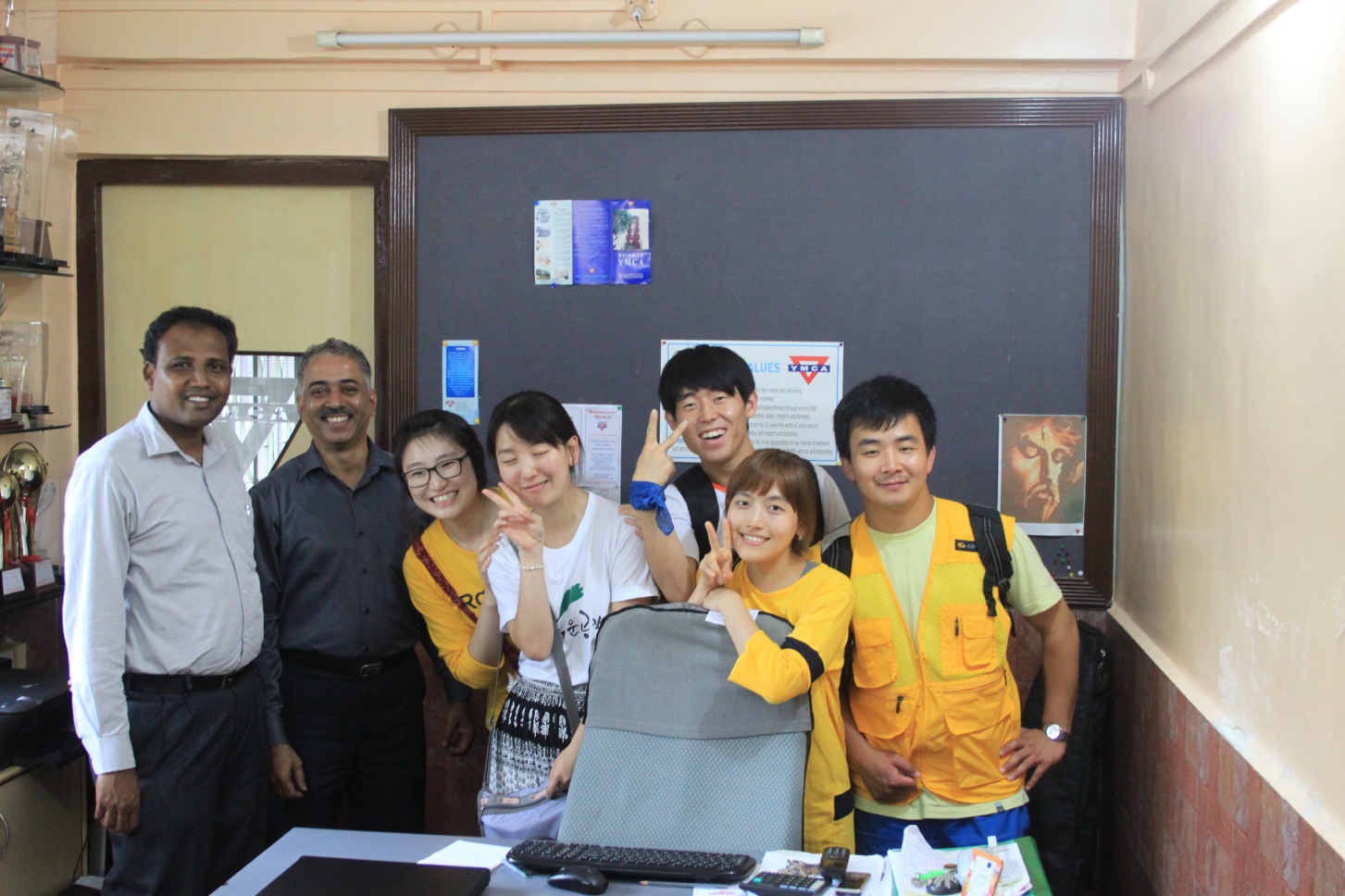 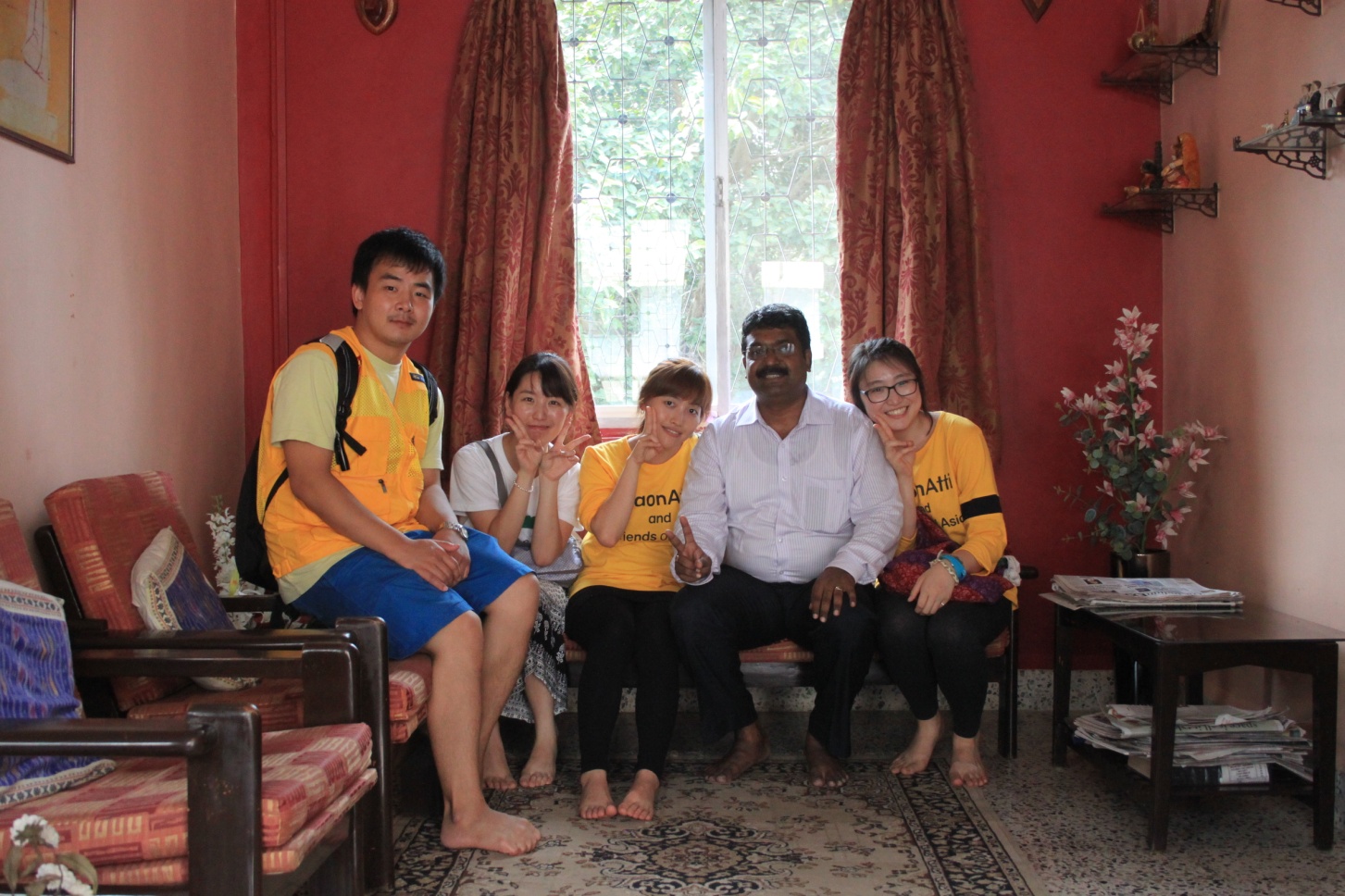 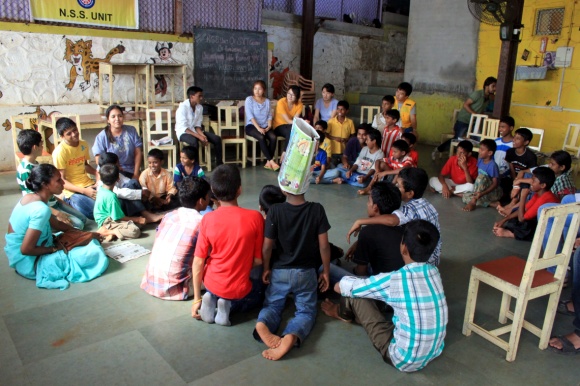 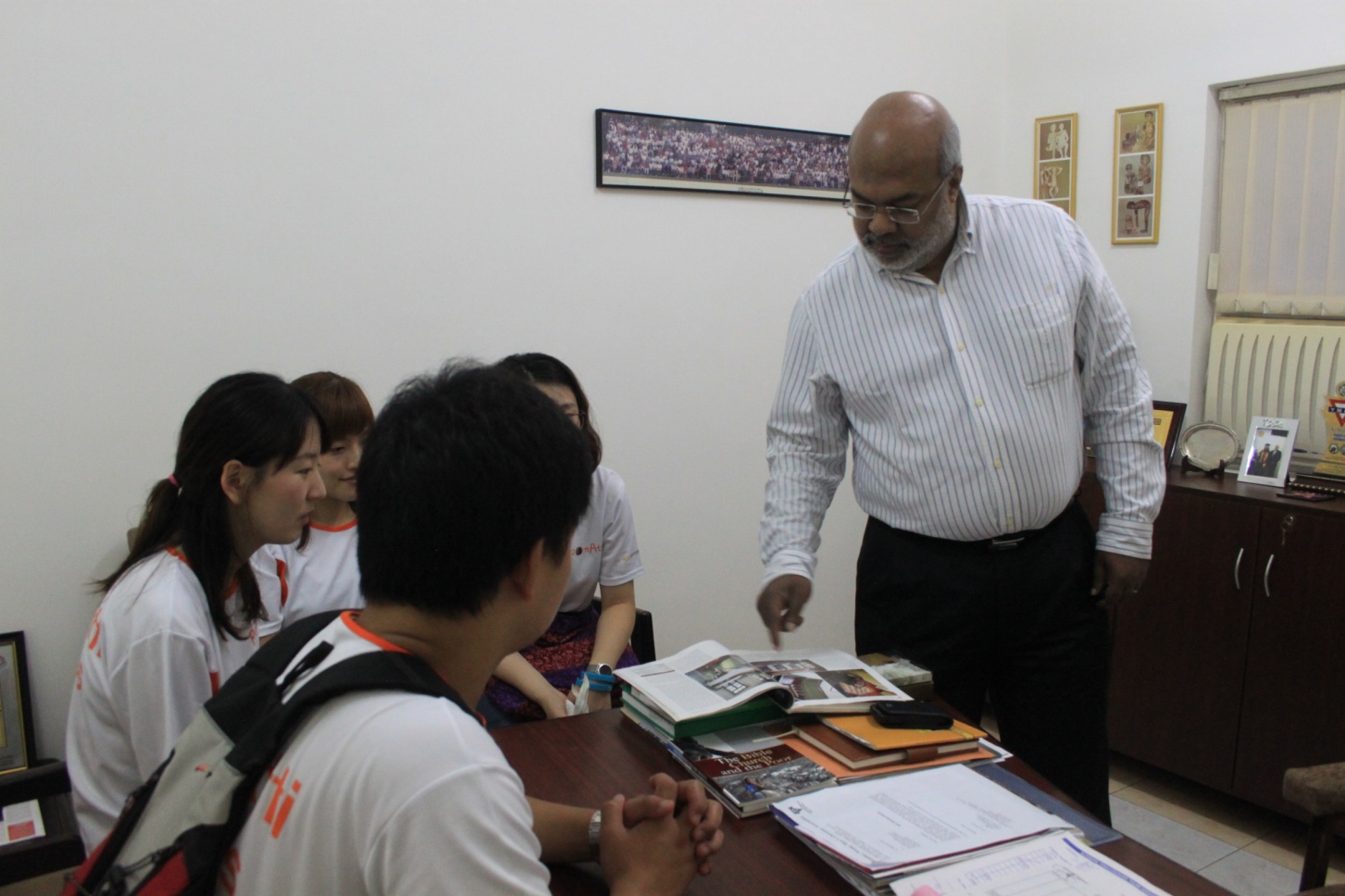 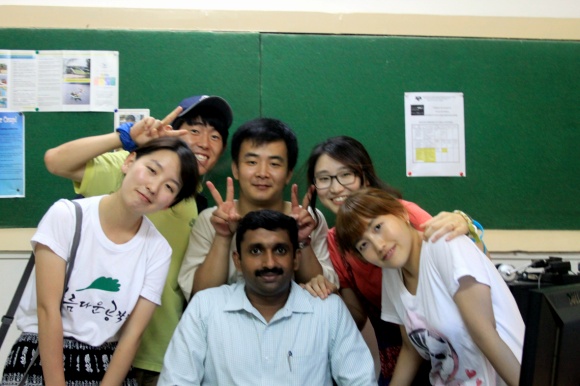 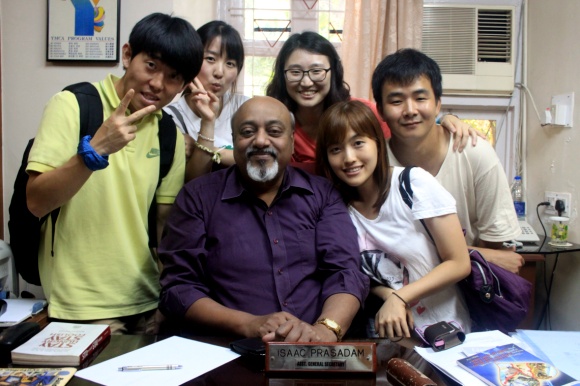 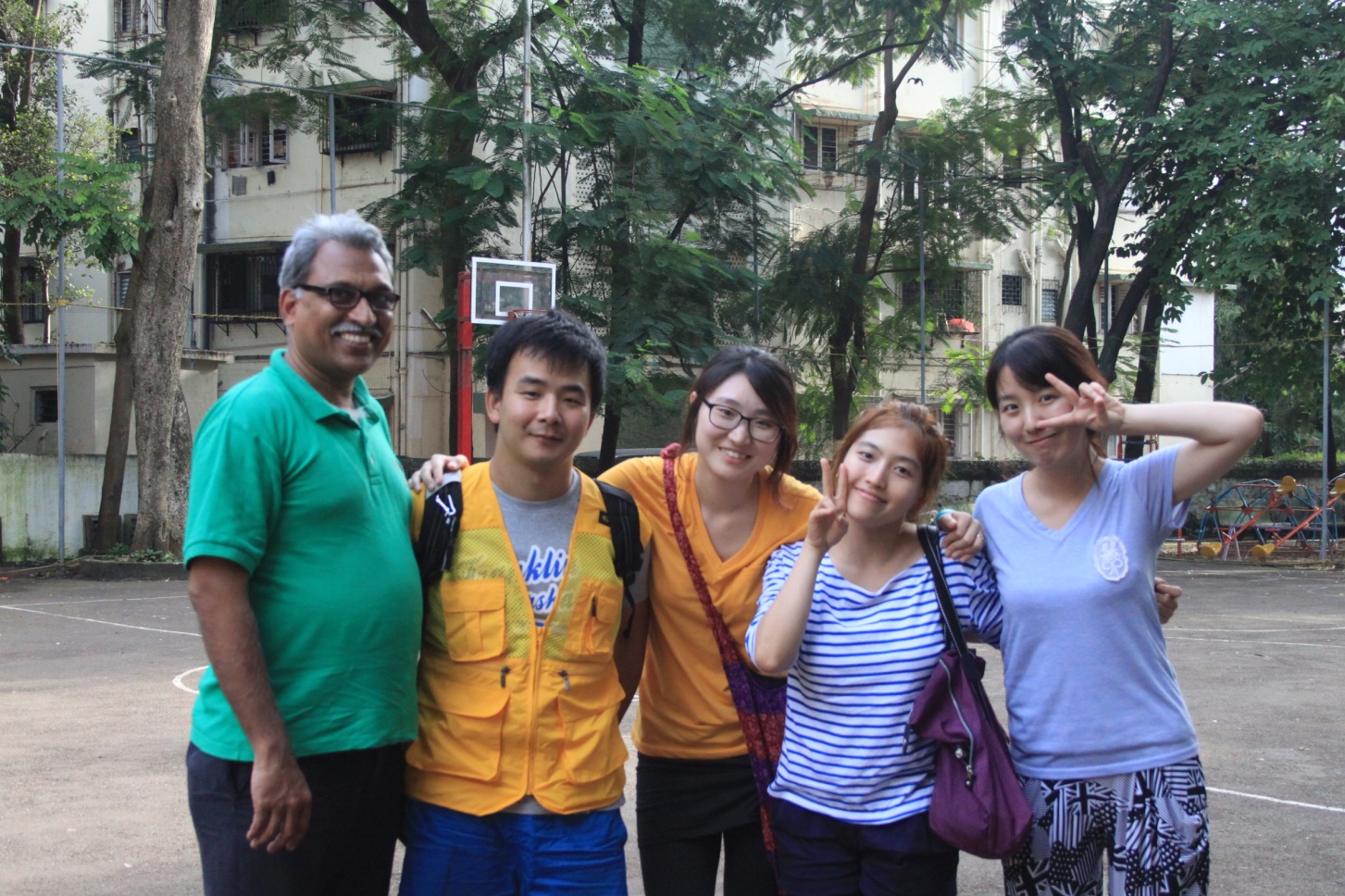 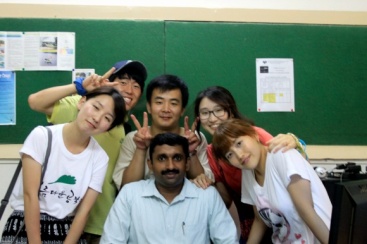 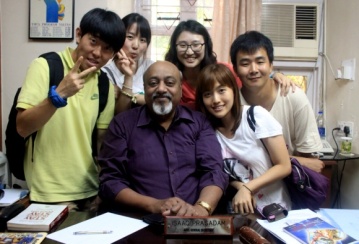 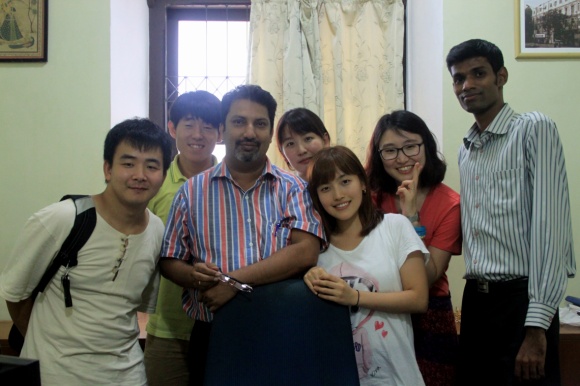 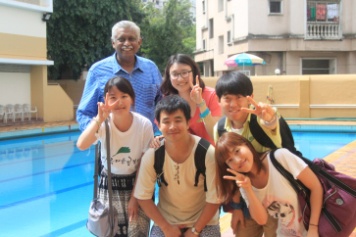 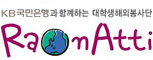 01 Visit BombayYMCA
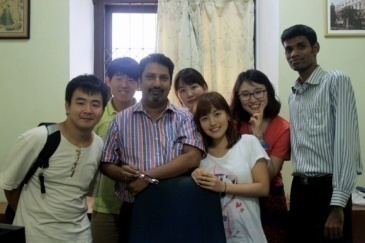 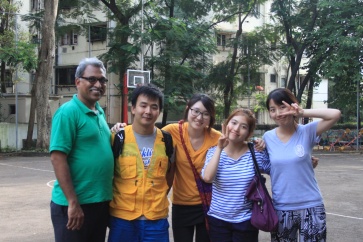 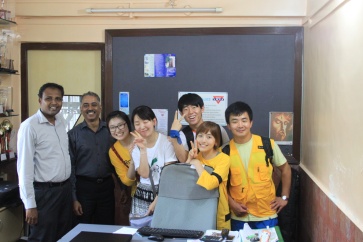 02 Improvement of Environment in Balwadi
03 Hindi Class
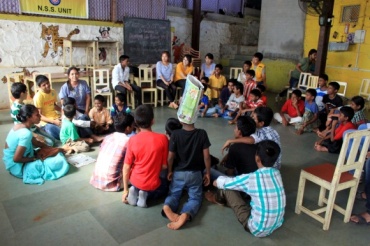 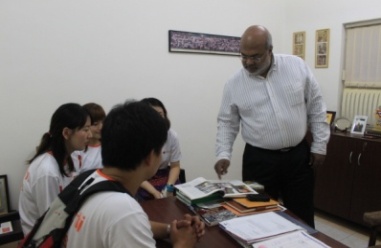 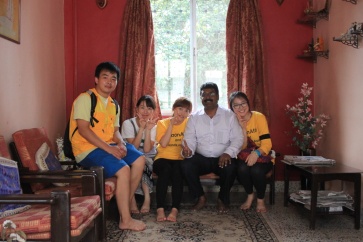 04 Night Study     Center
BOMBAY  YMCA welcomed us with warm-hearted
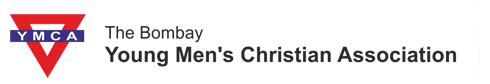 In Sep  Bombay YMCA
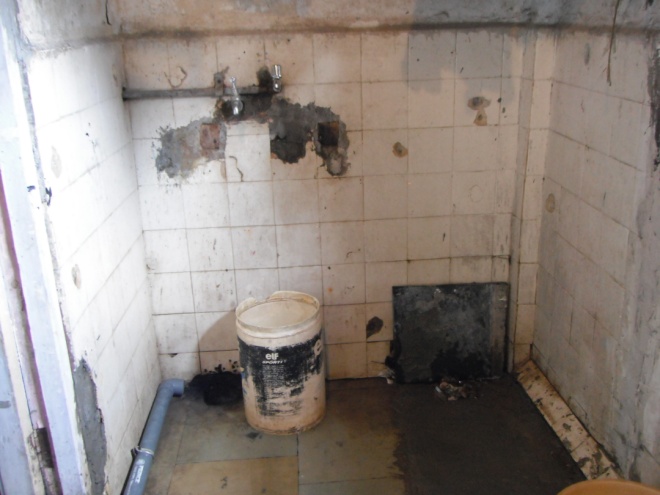 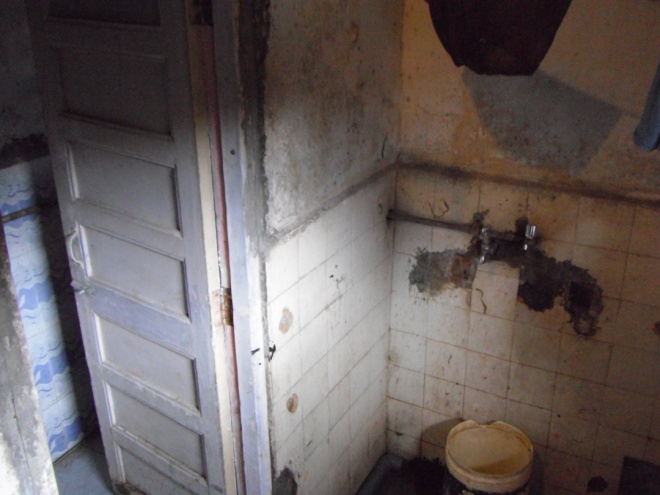 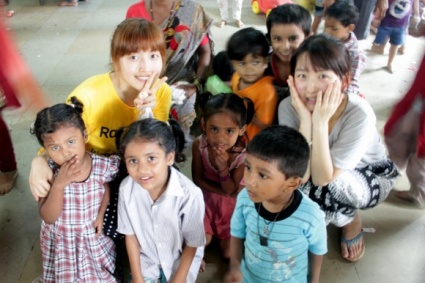 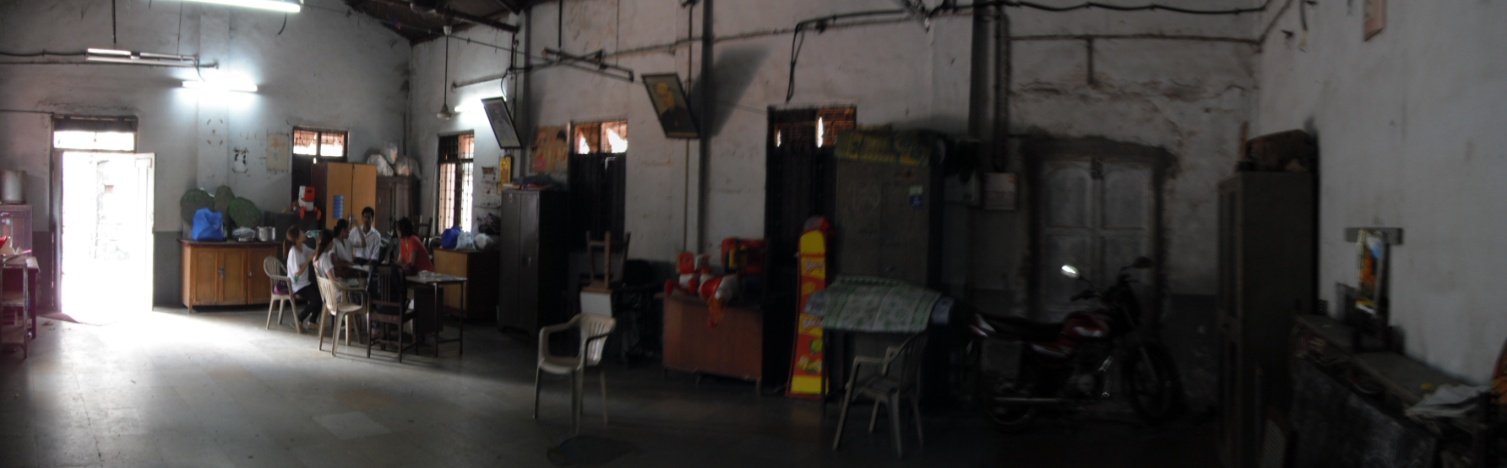 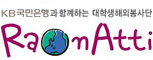 01 Visit BombayYMCA
02 Improvement of Environment in Balwadi
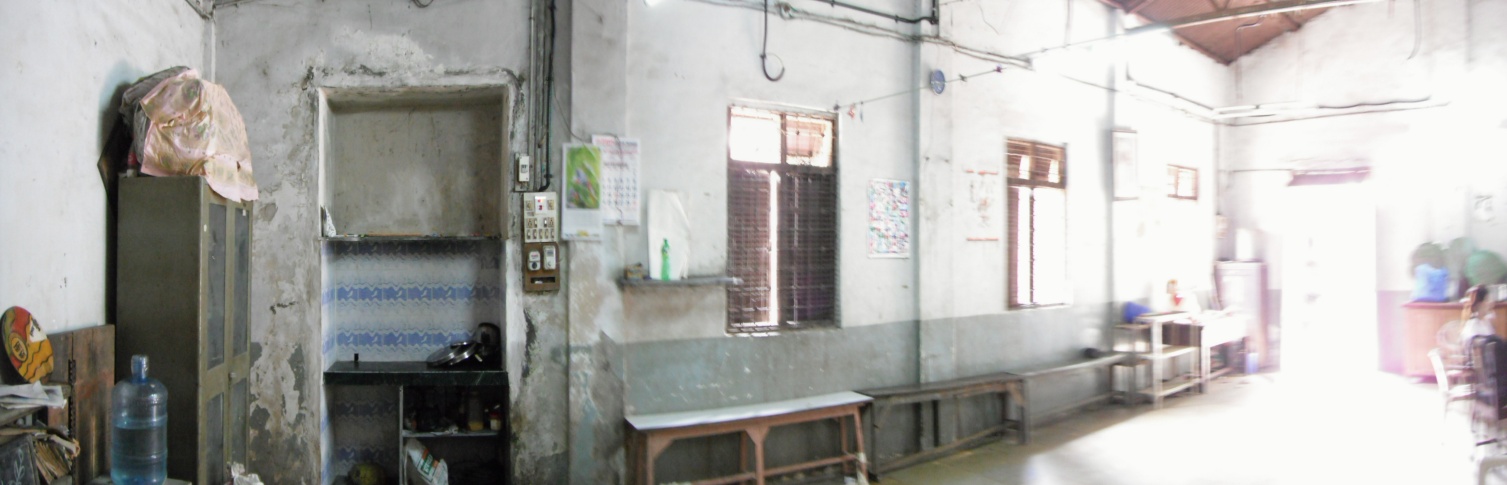 03 Hindi Class
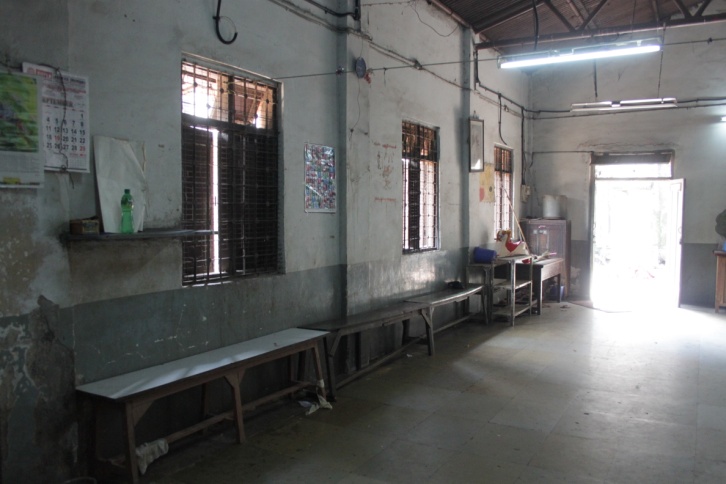 04 Night Study     Center
Before being CHANGED!!!
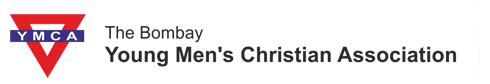 In Sep  Bombay YMCA
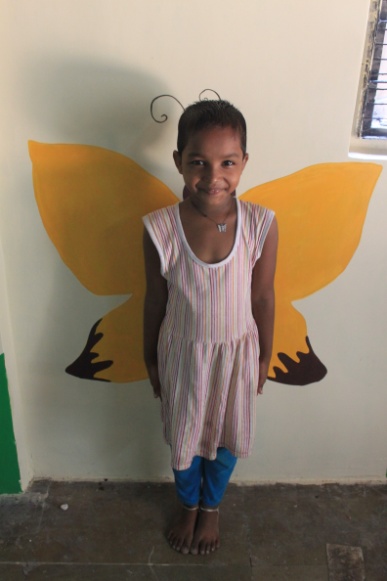 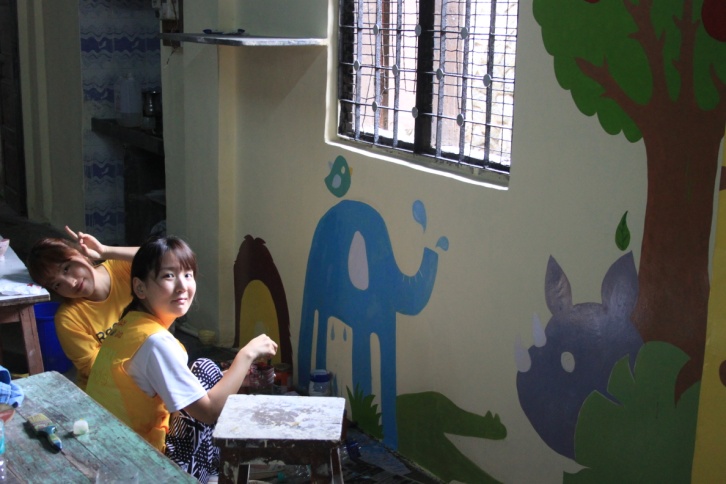 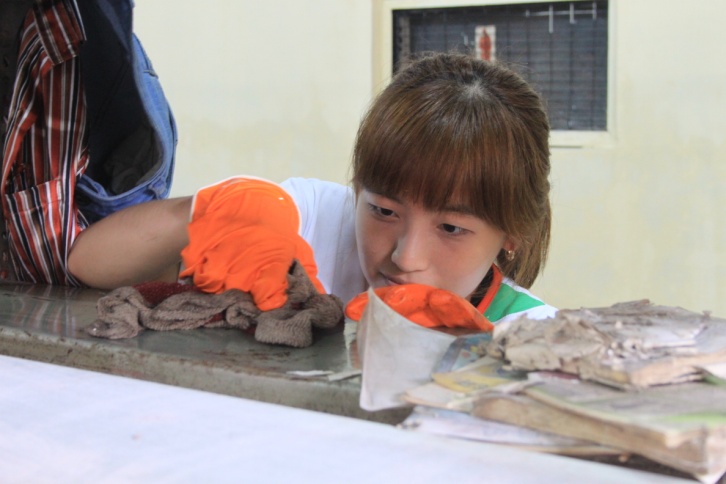 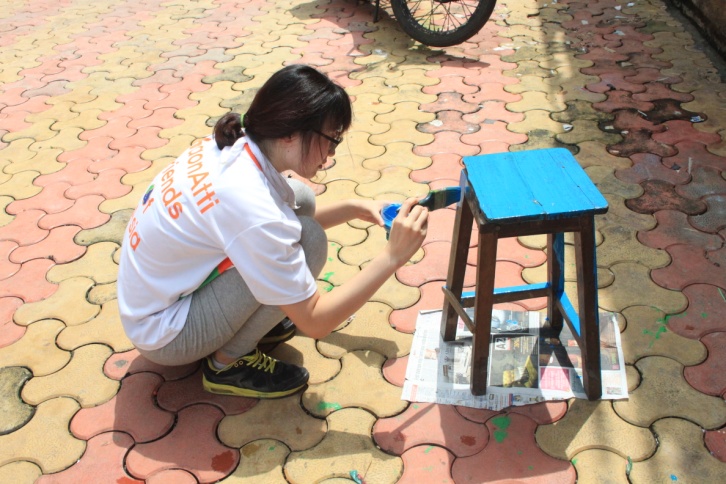 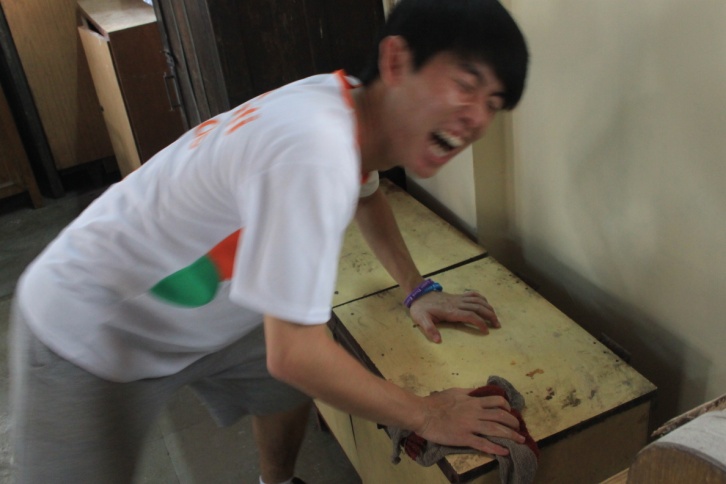 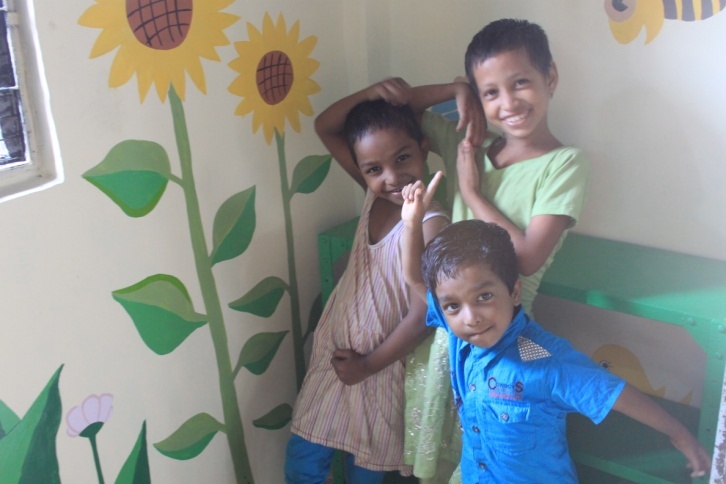 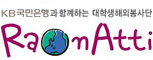 01 Visit BombayYMCA
02 Improvement of Environment in Balwadi
03 Hindi Class
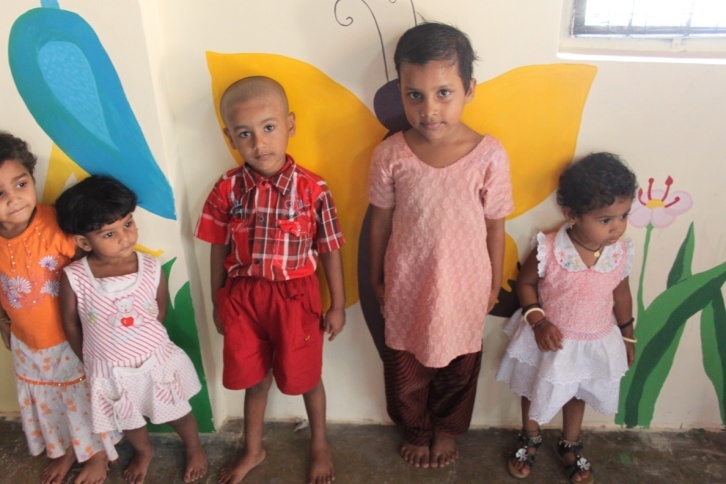 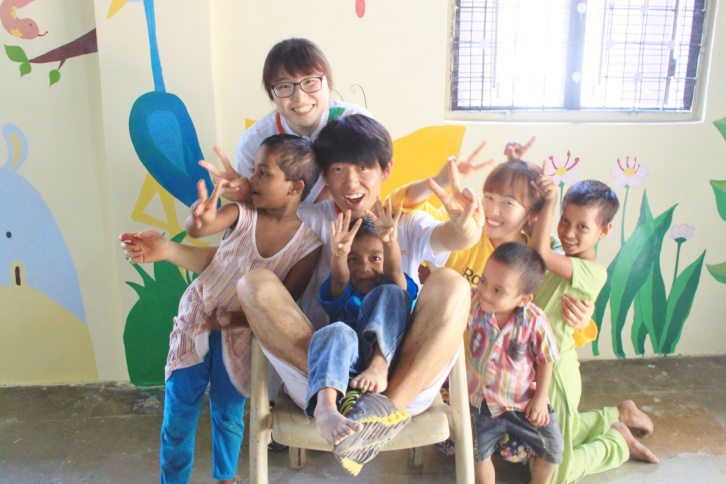 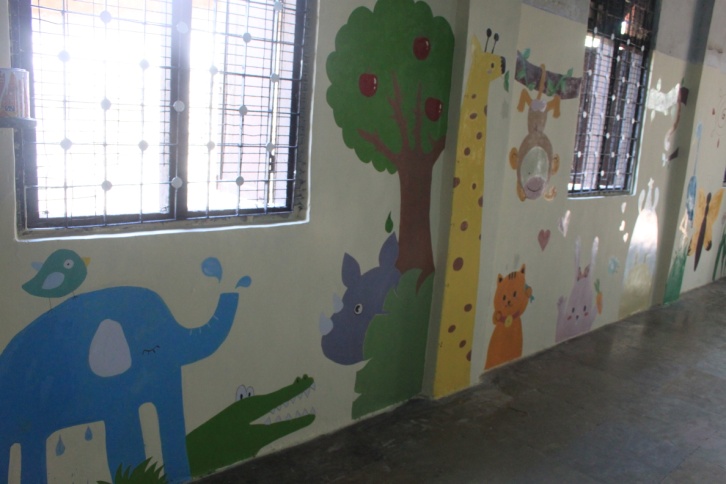 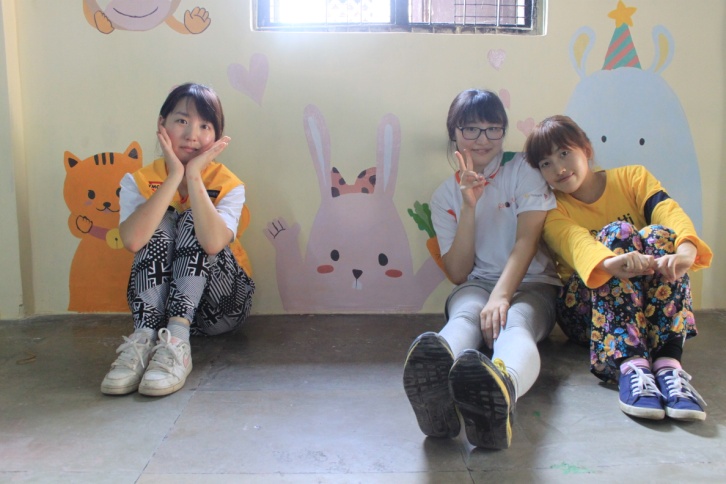 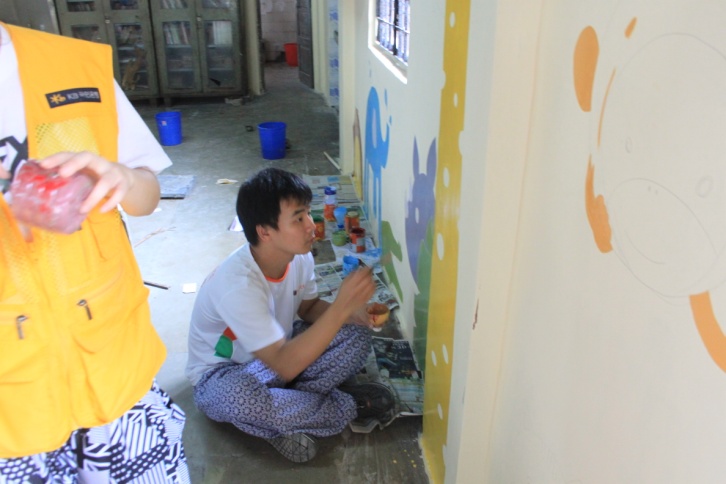 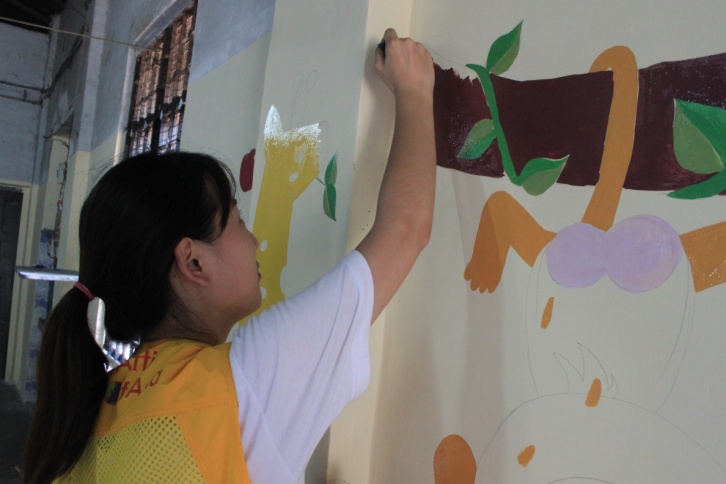 04 Night Study     Center
CHANGE is going on…
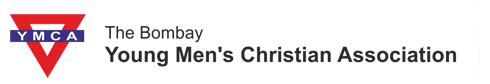 In Sep  Bombay YMCA
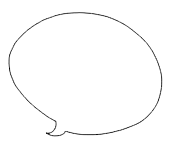 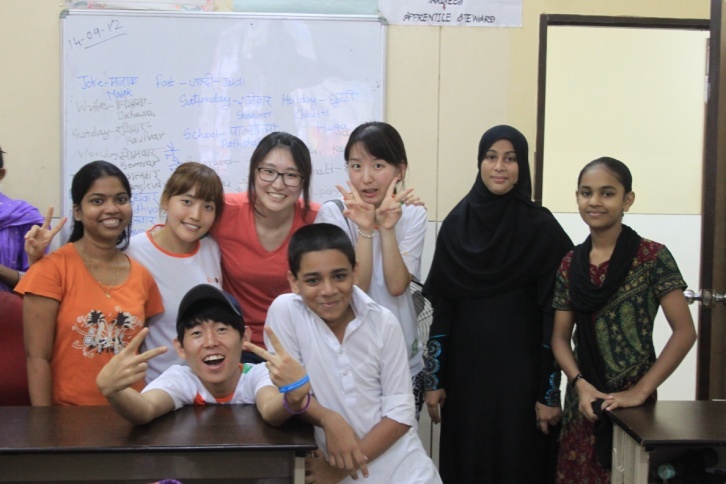 We took Hindi Class
 from 10th to 31th 
in September 
with Ms. Swapnali
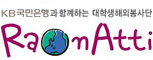 01 Visit BombayYMCA
02 Improvement of Environment in Balwadi
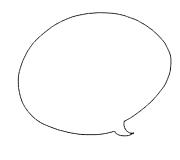 03 Hindi Class
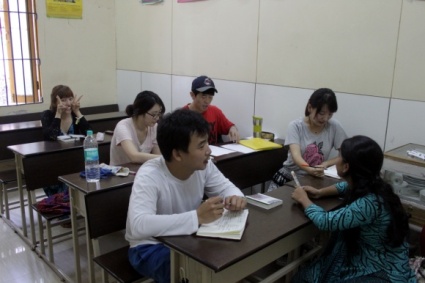 04 Night Study     Center
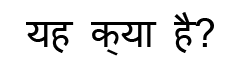 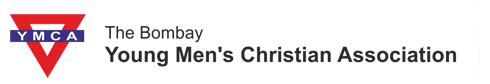 In Sep  Bombay YMCA
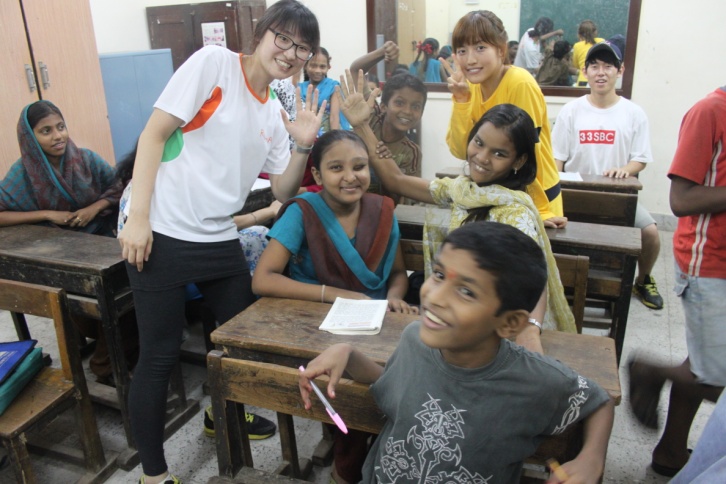 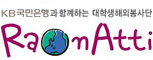 01 Visit BombayYMCA
02 Improvement of Environment in Balwadi
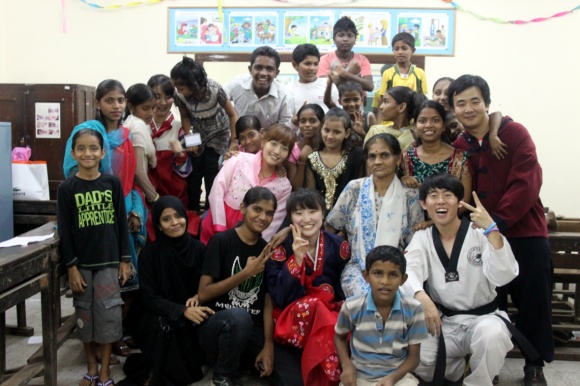 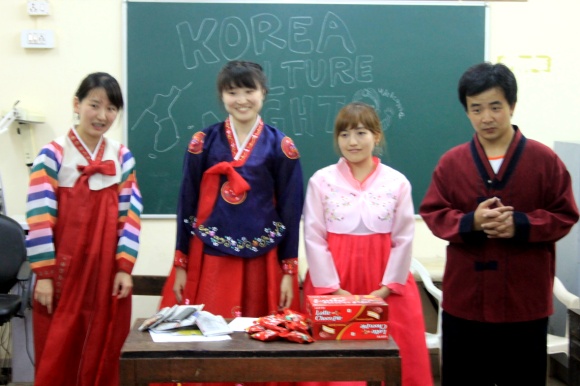 03 Hindi Class
04 Night Study     Center
Let’s enjoy Korean Culture night with Night study center students
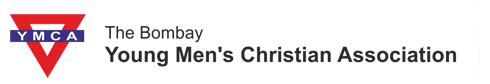 Bombay YMCA In Sep
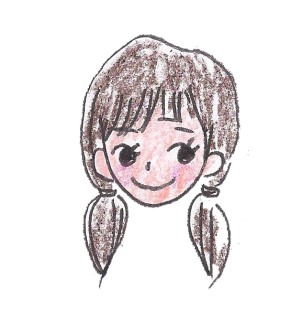 Thanks to thoughtful consideration of  Bombay Y, we adapted  to a new environment.
Evaluation 
for Activities
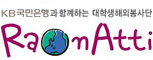 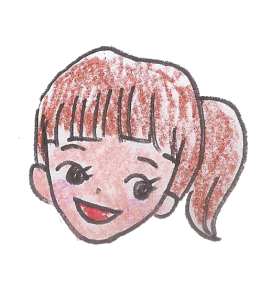 It was very great to meet many new people working in Bombay YMCA. Through activity in Balwadi, I realized the importance of education for kids.
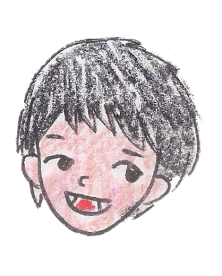 Getting familiar with Balwadi children, Bombay Y people, Indian Friends, I could be more energetic.
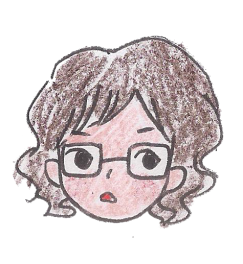 I learned a lot about Bombay Y and Indian cultures. And I was very happy because we found something we could do for the kids in Balwadi and Night Study Center..
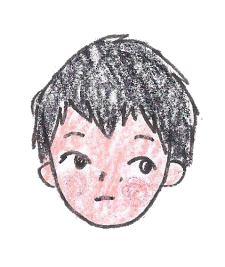 It was really good time to think about the education in India by being together with the kids.
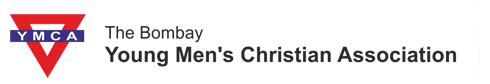 2
Boys Home
In October
In Oct Boys Home
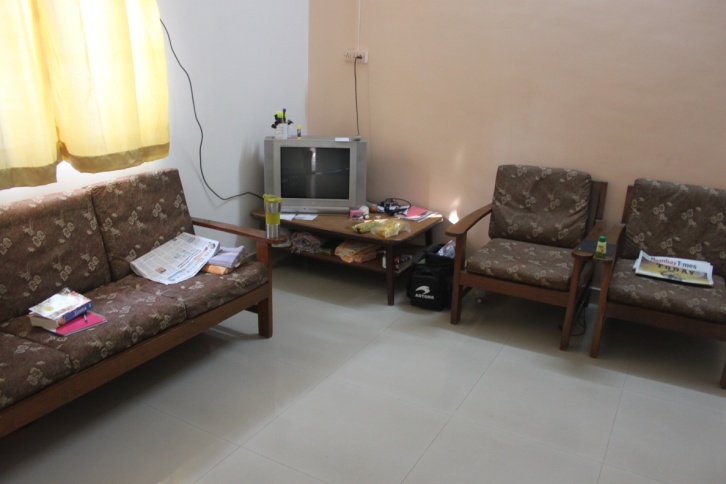 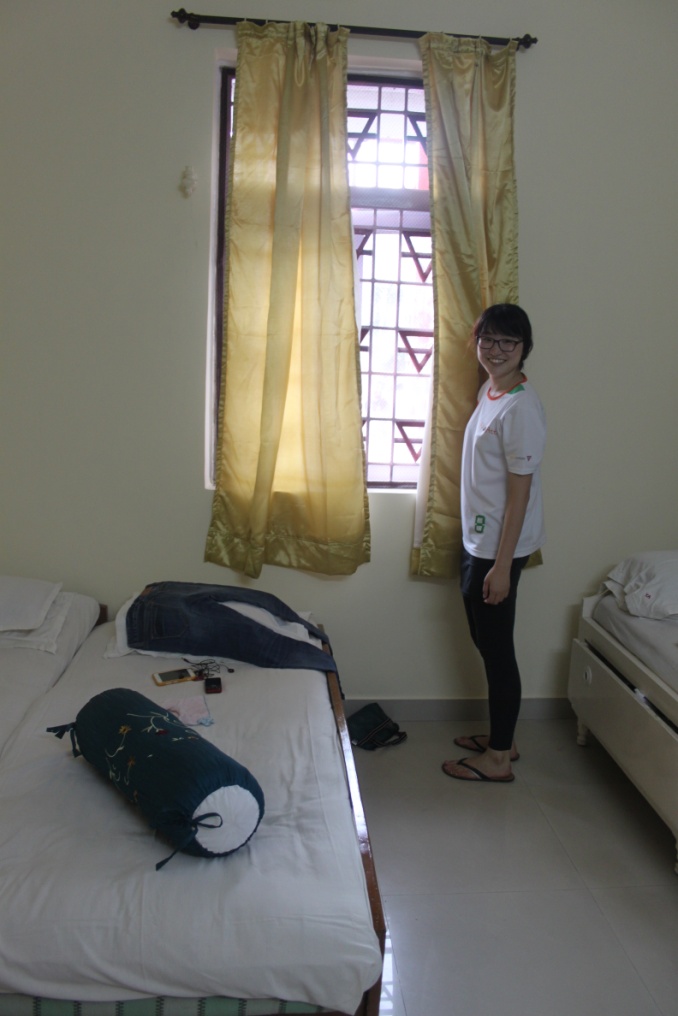 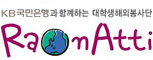 01 Move to 
     Boys Home
02 World challenge
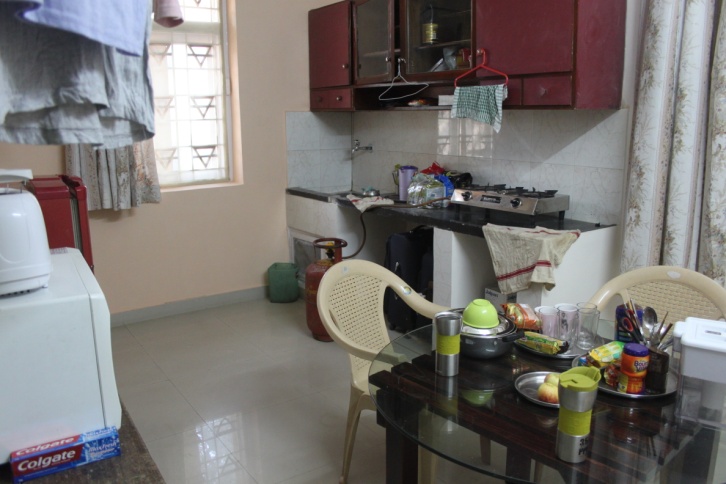 03 Tuition for 
     special children
04 P/G Coaching    (Judo, Soccer)
05 End Poverty      Campaign
Our New home!!!
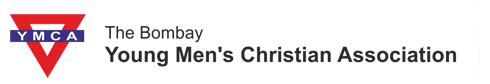 In Oct Boys Home
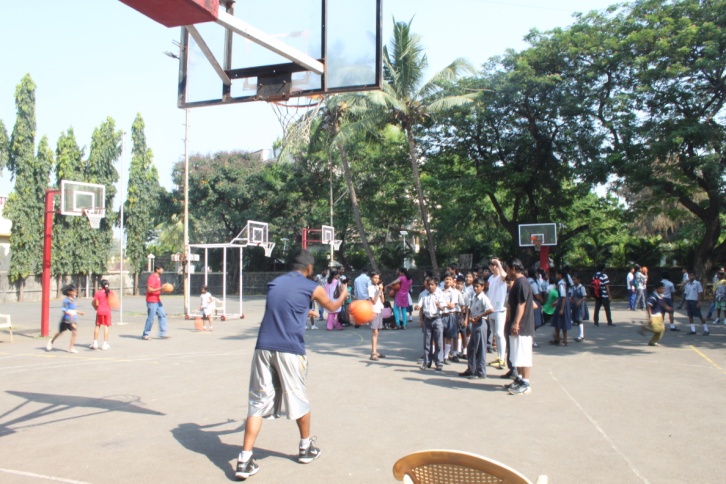 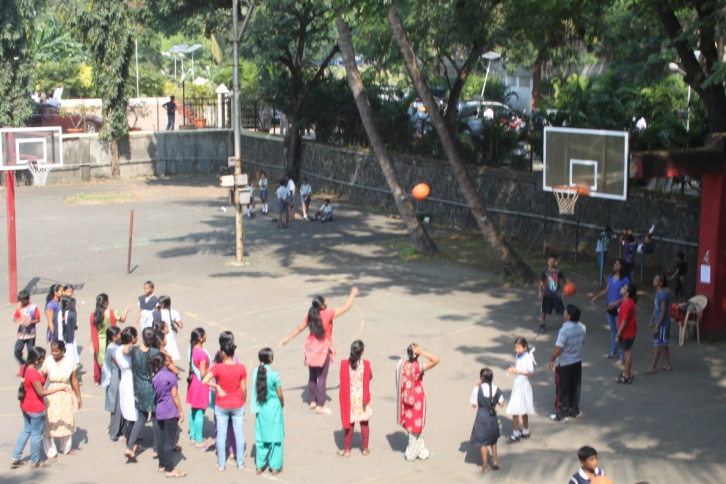 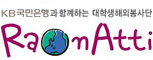 01 Move to 
     Boys Home
02 World challenge
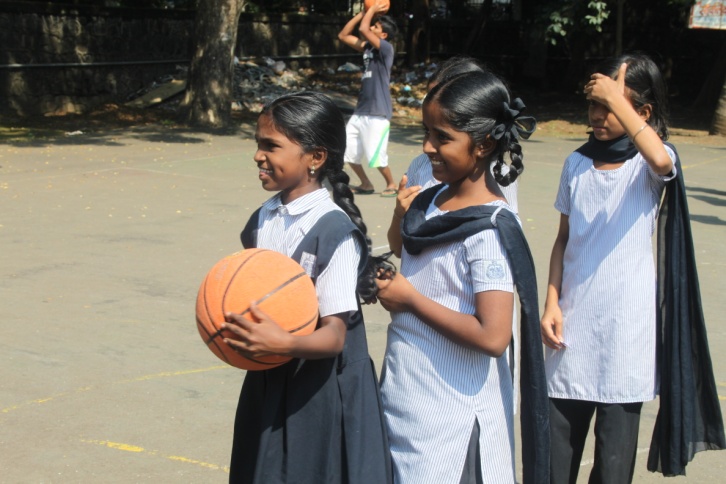 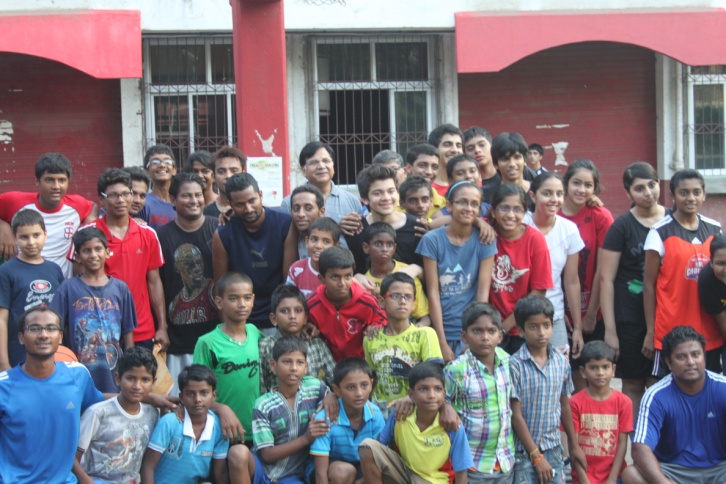 03 Tuition for 
     special children
04 P/G Coaching    (Judo, Soccer)
05 End Poverty      Campaign
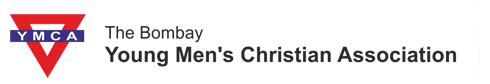 In Oct Boys Home
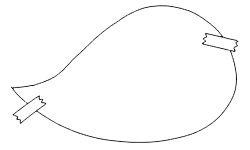 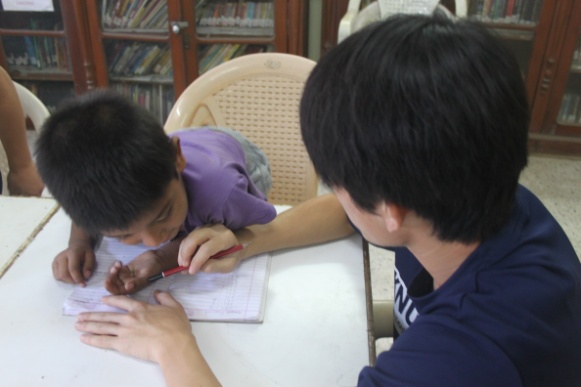 Rahul: 5+7=?
Adi: …….
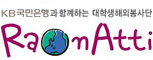 01 Move to 
     Boys Home
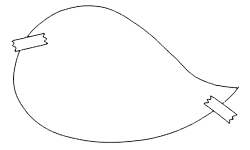 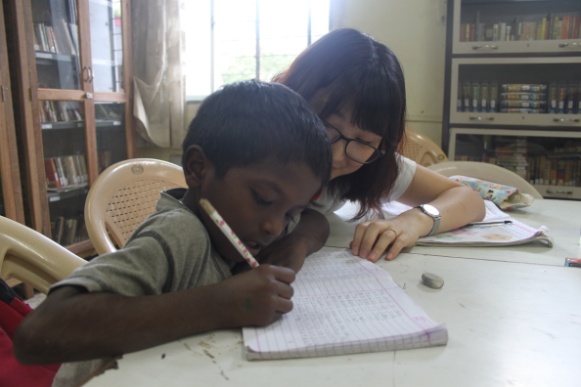 02 World challenge
Naina:  good job!
Bala:  kkk
03 Tuition for 
     special children
04 P/G Coaching    (Judo, Soccer)
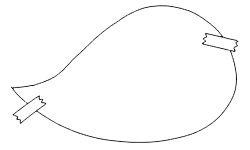 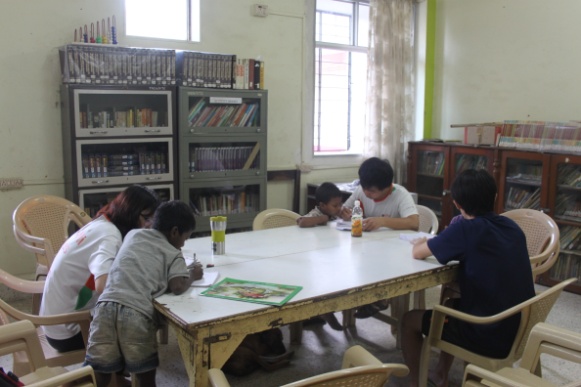 In every morning from 8:00~9:30 AM
05 End Poverty      Campaign
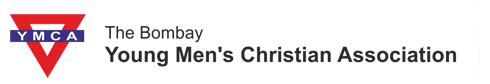 In Oct Boys Home
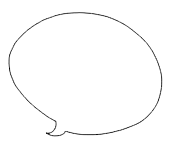 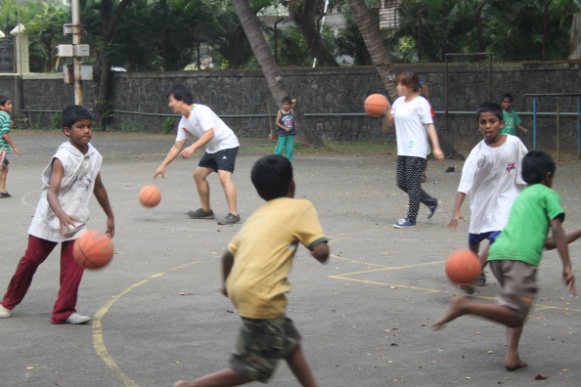 Didi! Catch me!!
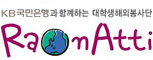 01 Move to 
     Boys Home
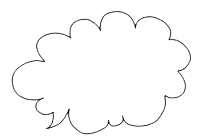 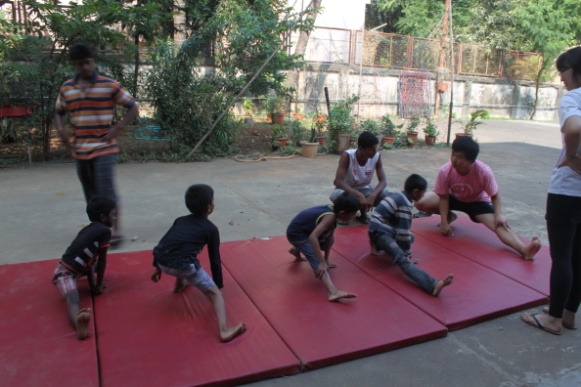 02 World challenge
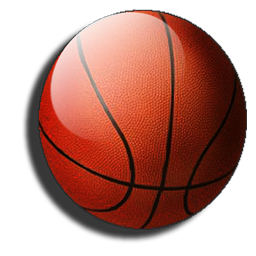 Follow me, Adi, Arun Bro!!
03 Tuition for 
     special children
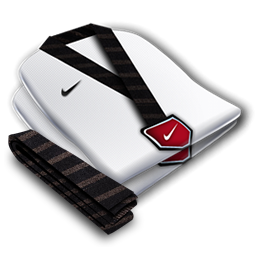 04 P/G Coaching    (Judo, Soccer)
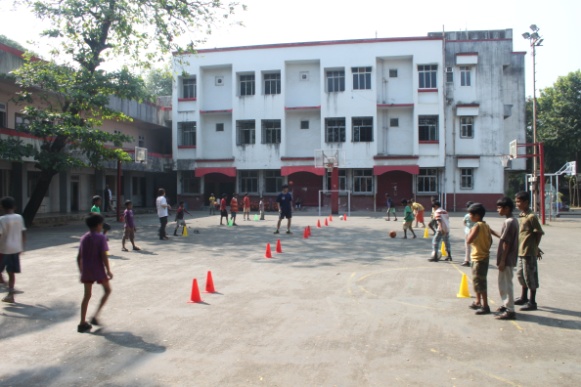 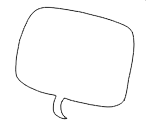 Do not use your hands!
05 End Poverty      Campaign
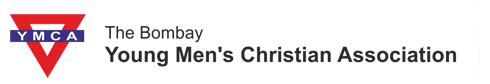 In Oct Boys Home
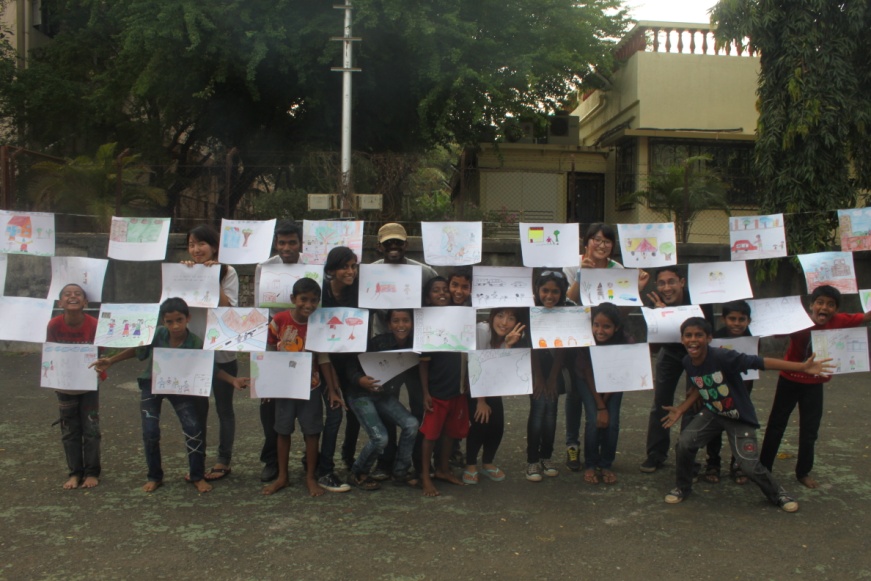 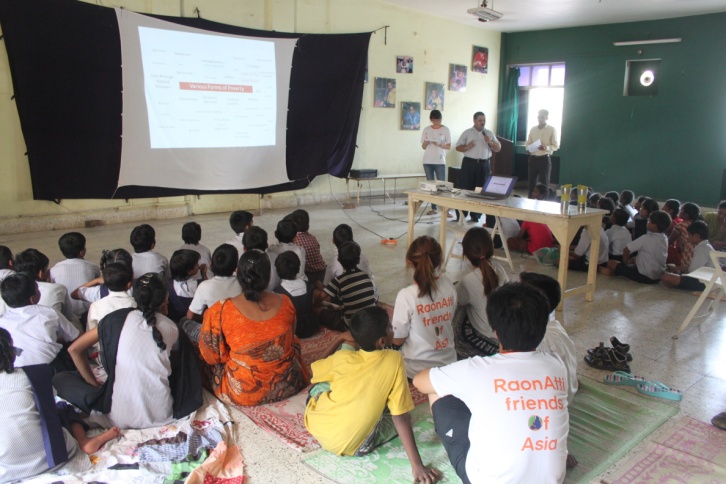 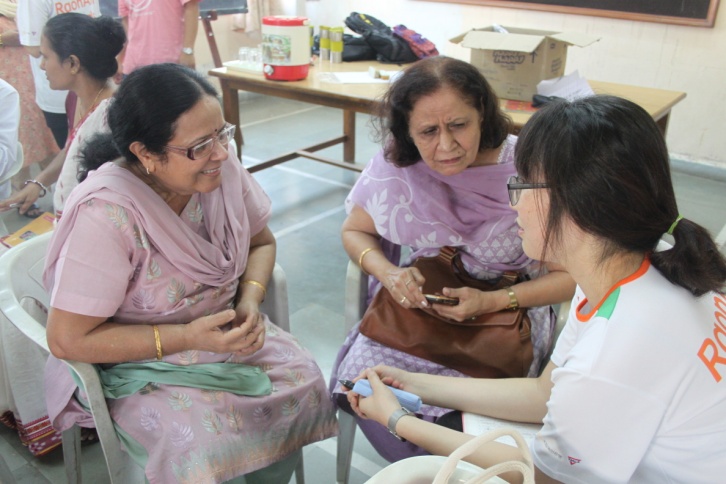 From 15th to 18th, we had educated about ‘Poverty’ all around the world in Asha kiran, Sawasrati school, YWCA and Boys home.
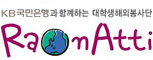 01 Move to 
     Boys Home
02 World challenge
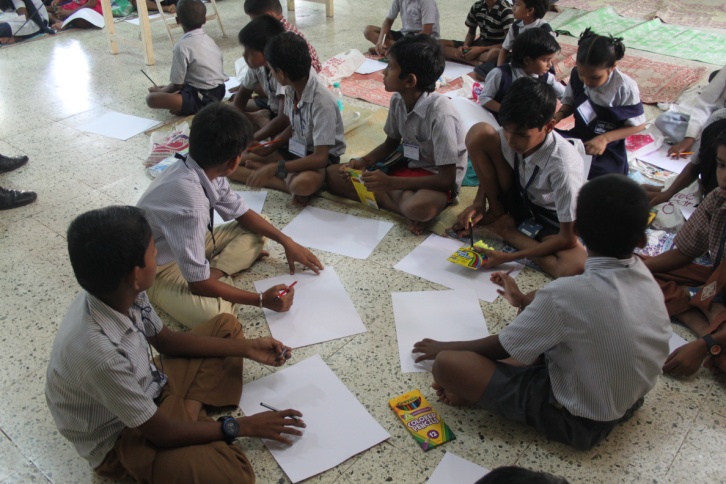 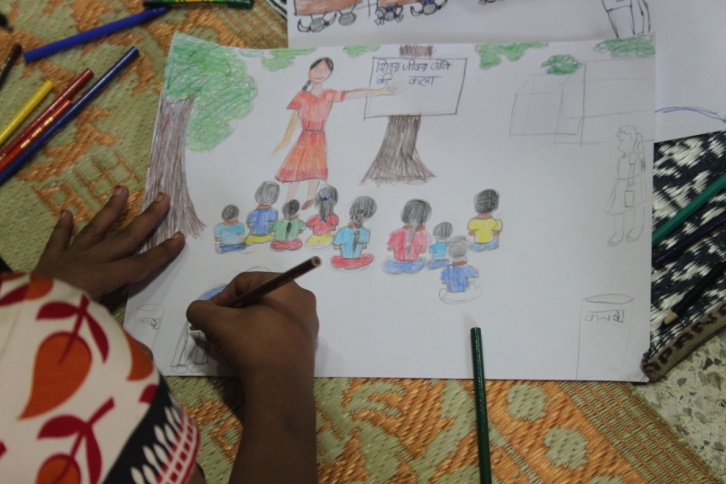 03 Tuition for 
     special children
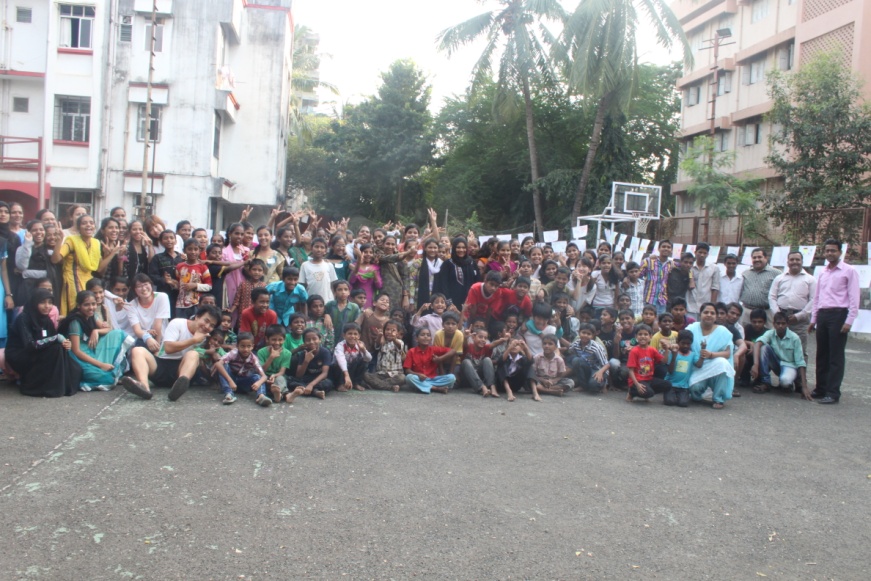 We accomplished our ‘End poverty campaign’ successfully.
04 P/G Coaching    (Judo, Soccer)
05 End Poverty      Campaign
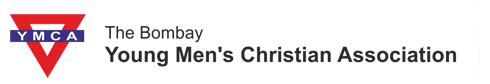 [Speaker Notes: From 15th to 18th, we had educated about ‘Poverty’ all around the world in Asha kiran, Sawasrati school, YWCA and Boys home. 
We accomplished our ‘End poverty campaign’ successfully.]
In Oct Boys Home
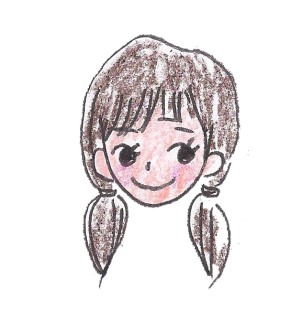 I was so happy as much as I could feel. We spent  enjoyable time in Boys’ home
Evaluation 
for Activities
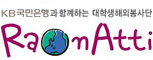 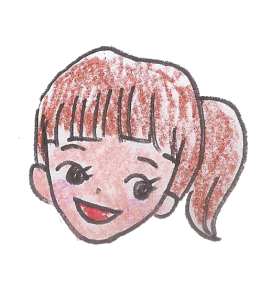 I have enjoyed getting familiar with children and understanding their lives in Boys home. It was so nice that Allen sir and Raphael take care of us very well.
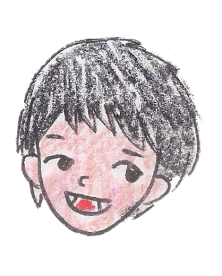 For this month, I considered about what I could do here for the children. And End Poverty Campaign was good time for thinking about poverty not only in India, but also in Korea.
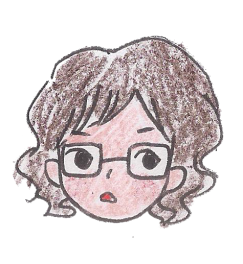 I was touched by warm-hearted welcome by Boys’ Home children. During the End Poverty Campaign week, I could have the time to think about types of poverty in Korea as well as in India.
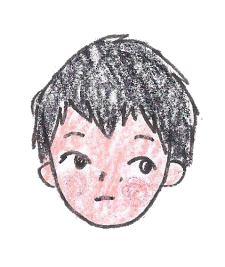 In October, I was totally fascinated by Boys’ Home children.
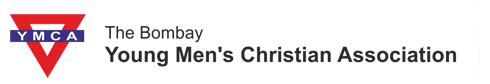 3
Boys Home
In November
In Nov Boys Home
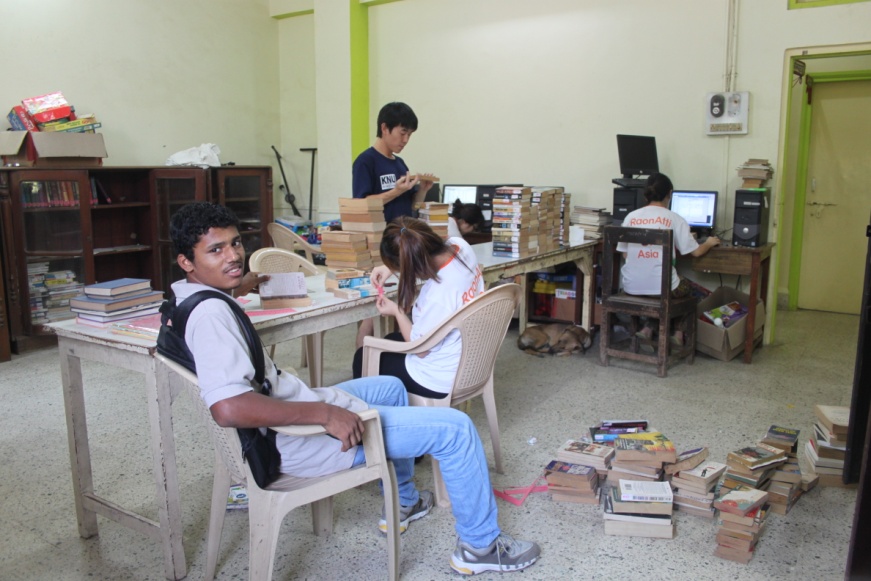 Too much work-loaded……..
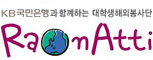 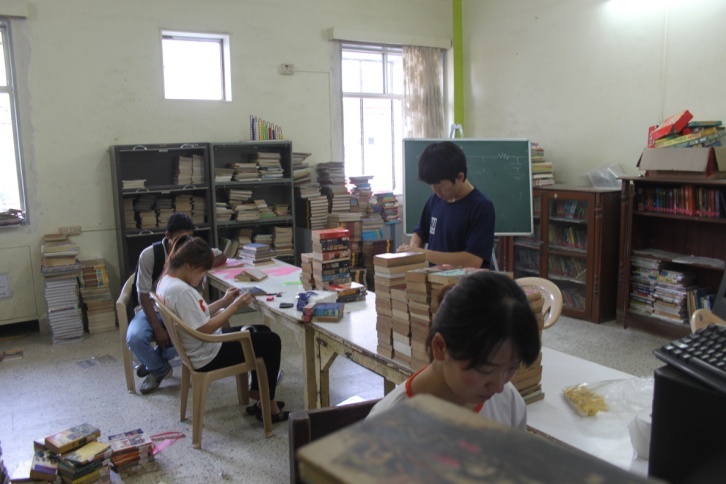 01 Library Work
02 Attending
 School with Children
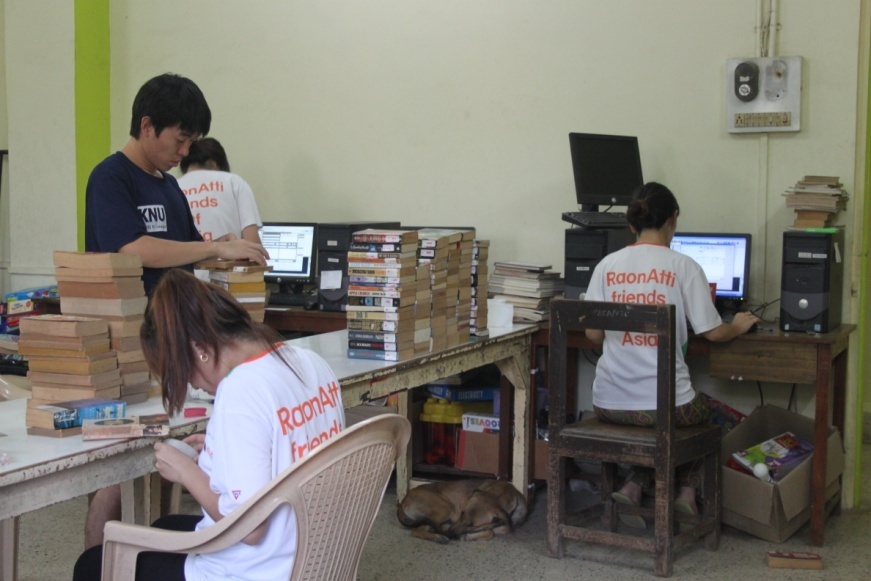 0
Even in Diwali!!!
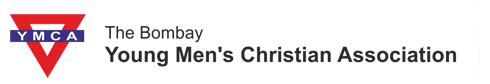 In Nov Boys Home
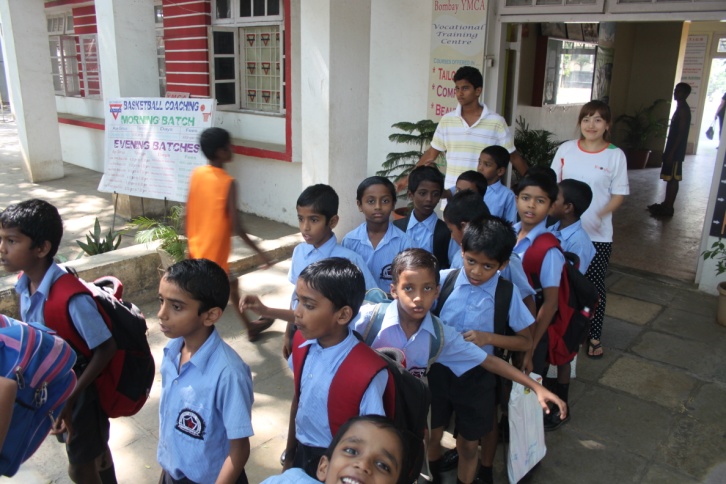 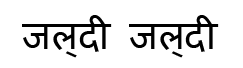 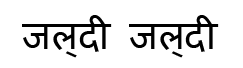 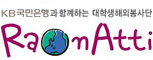 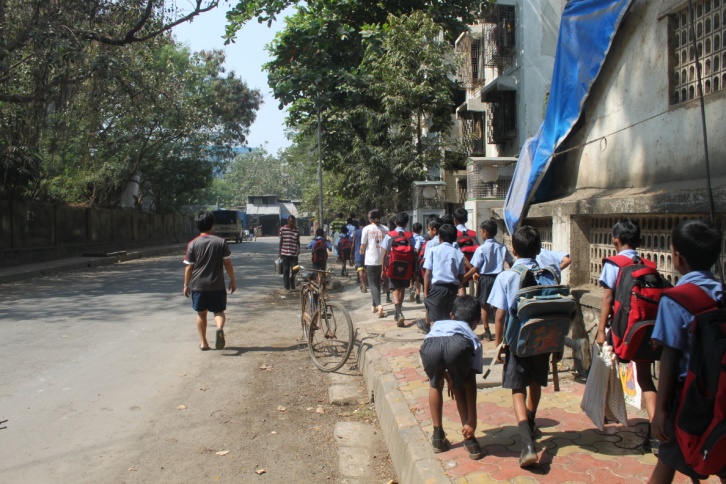 01 Library Work
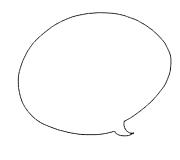 02 Attending
 School with Children
Didi, are you going to go to school with us today?
0
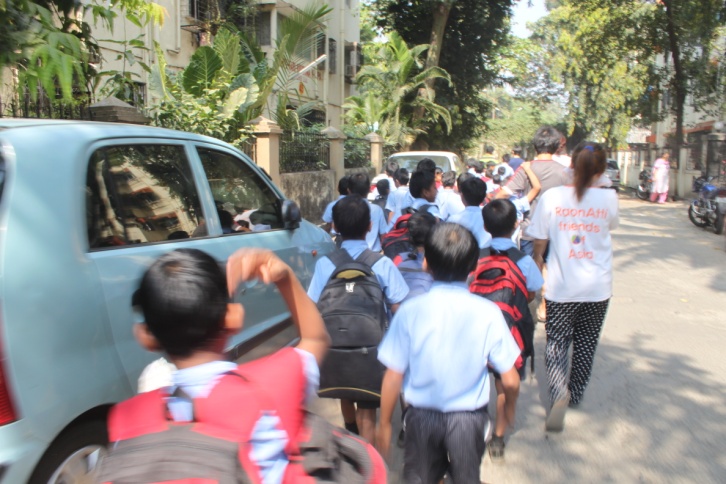 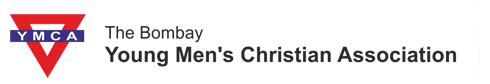 In Nov Boys Home
c
We were busy with the library work. I hope it can be helpful to Boys’ home children.
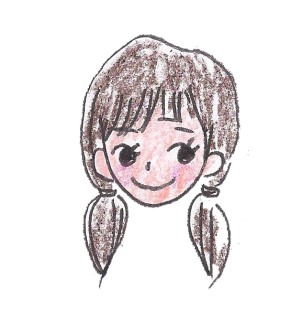 Evaluation 
for Activities
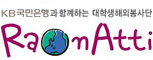 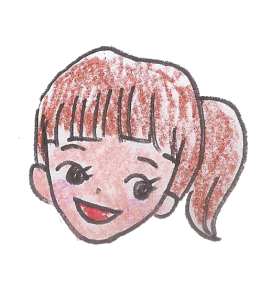 It was a pity that it could not be moved to ground floor for library. I think that It needs more space for children to study. Happy to see children enjoying  their going to school with us.
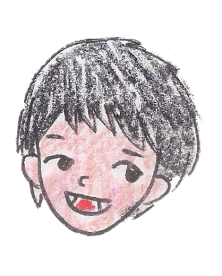 Regarding the library project, it was very hard time for me because I prefer more active and energetic activities. However, I feel satisfied with the improvement of the library.
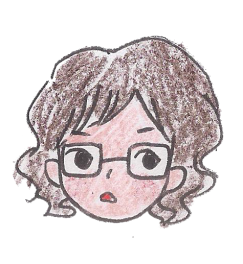 I become familiar with Boys’ Home children. Hope to have a good time with them and make attractive library for them.
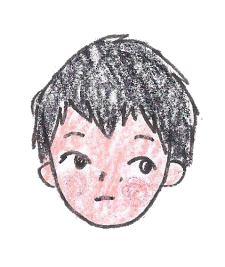 I am making effort to find something I can do for Boys’ Home and VTC by understanding them.
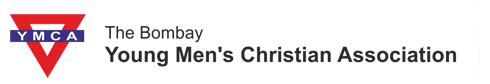 4
Darshan
Darshan
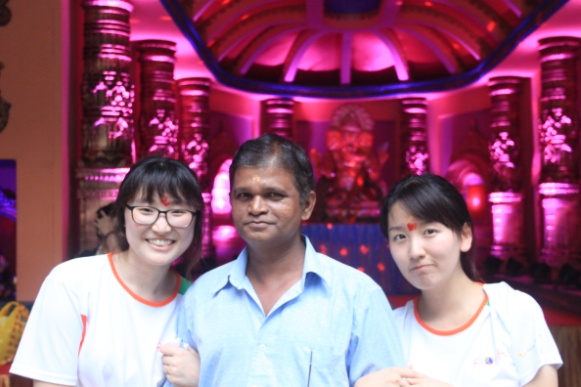 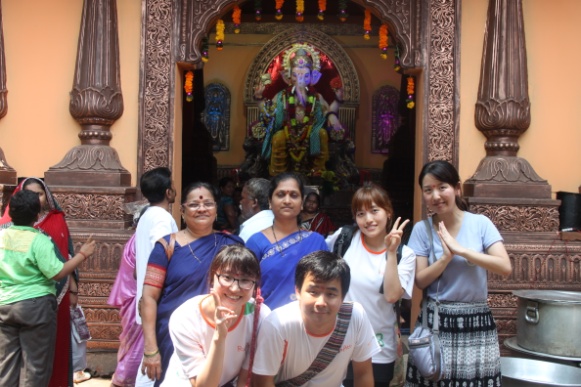 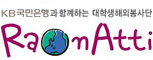 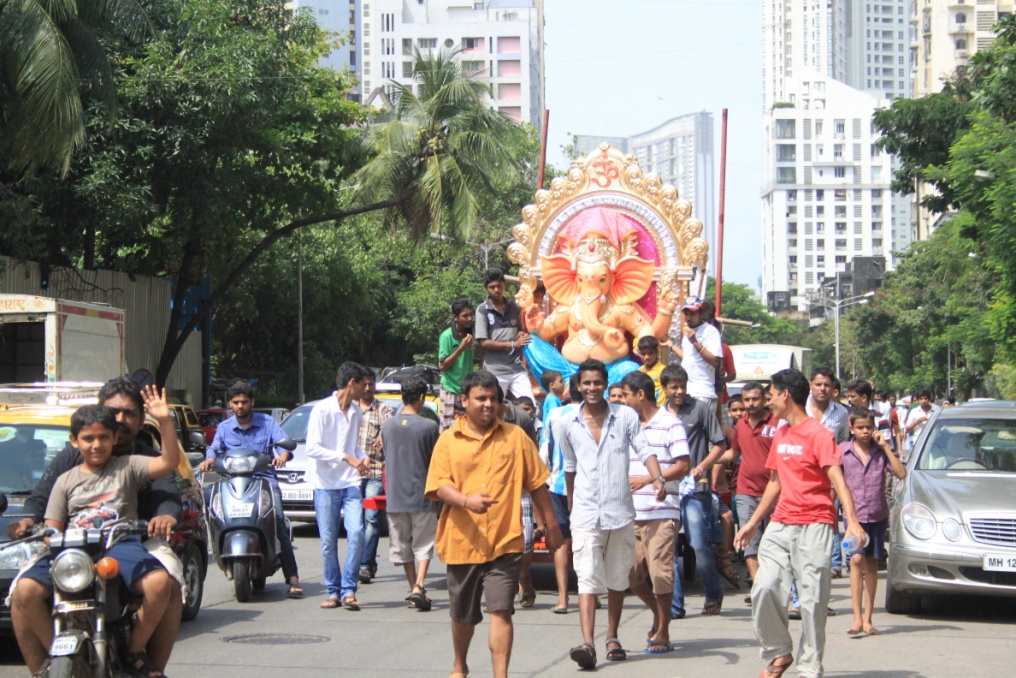 01 Ganesh Festival
02  Bandra Fair
03  Chris’ Wedding 
       Anniversary
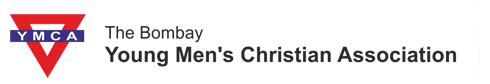 Darshan
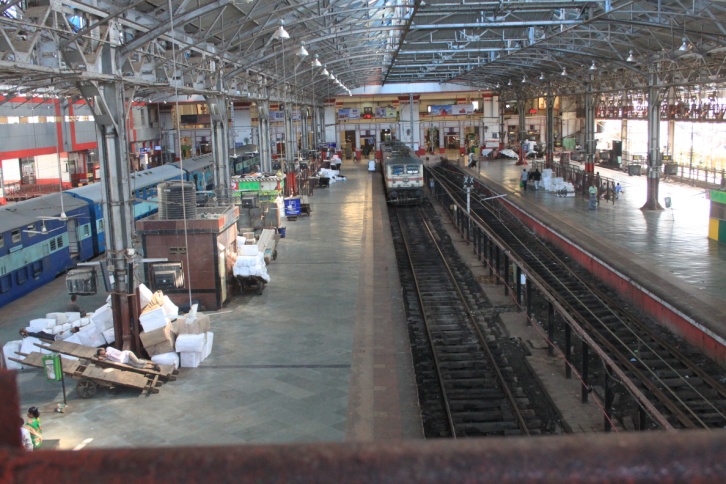 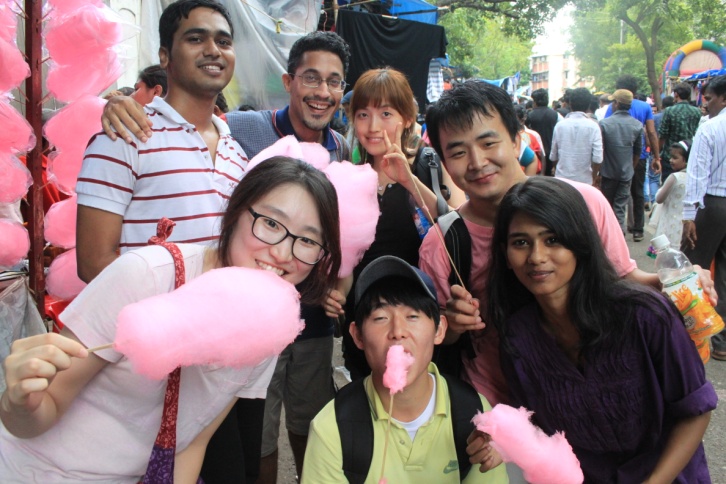 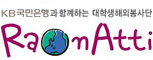 01 Ganesh Festival
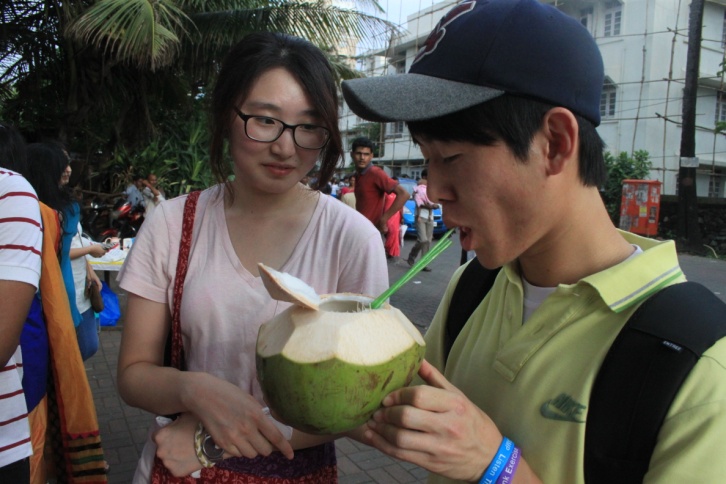 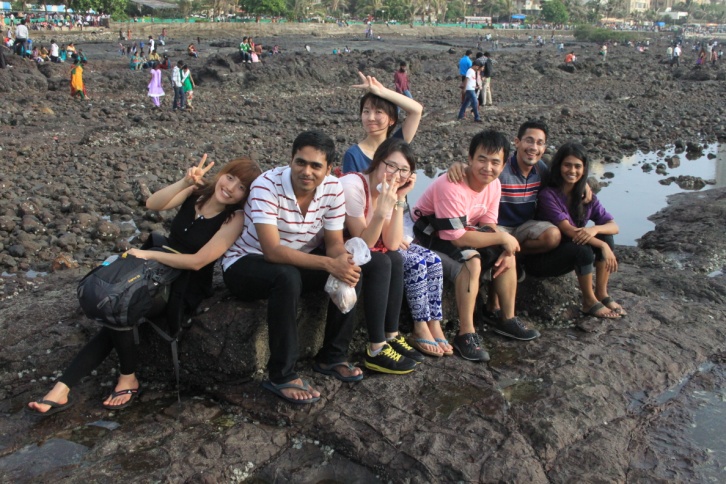 02  Bandra Fair
03  Chris’ Wedding 
       Anniversary
Going out with Carlos’ Club
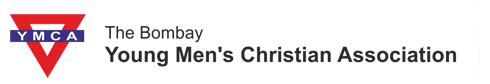 Darshan
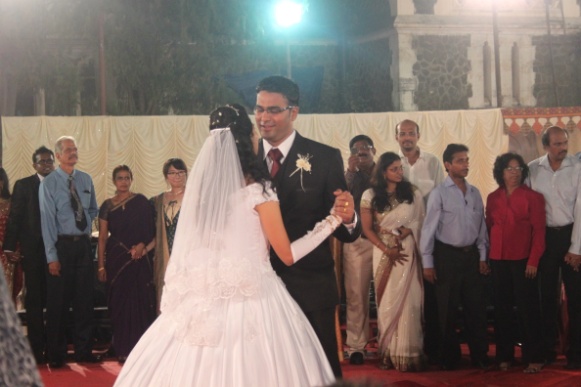 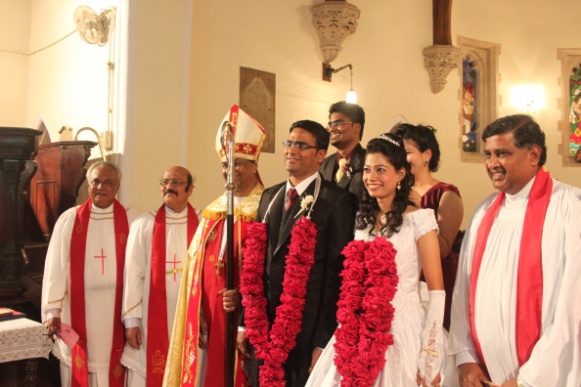 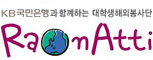 01 Ganesh Festival
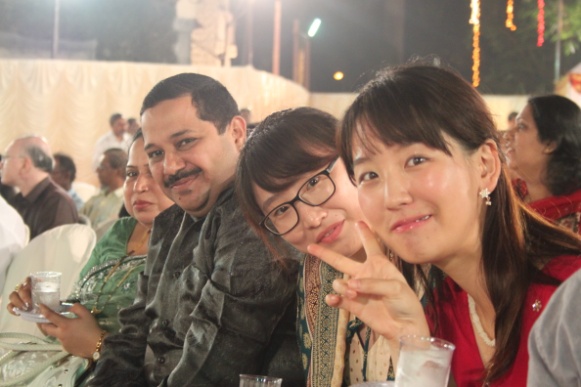 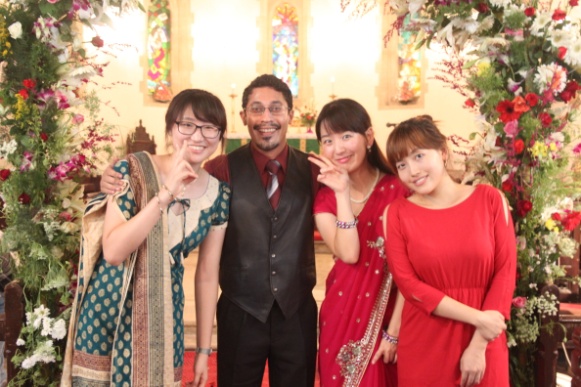 02  Bandra Fair
03  Chris’ Wedding 
       Anniversary
Chris’ happiness is over……(kkk kidding)
Congratulation!
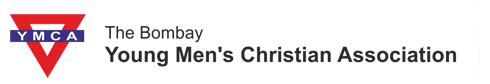 Darshan
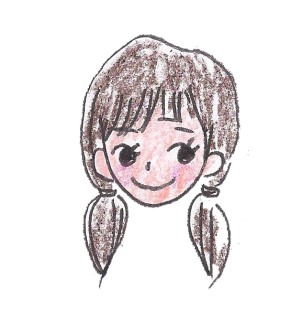 Indian culture is so amazing. It is always delightful for me to be invited to Indians’ house. I hope to learn more about Indian culture
Evaluation 
for Activities
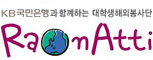 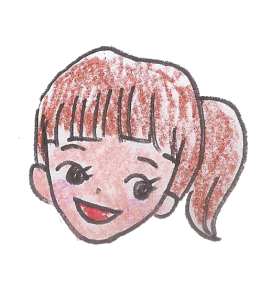 I love Indian culture, especially bollywood dance! Every Indians welcomed us.
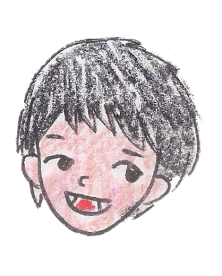 I experienced diverse Indian festivals. Even if they were based on different religions from mine, Christian, I would not forget the extremely happy moments.
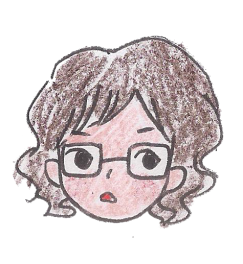 I could find the similarities and differences between Indian and Korean cultures. Everyone in the world wants to enjoy happy moments in different ways!
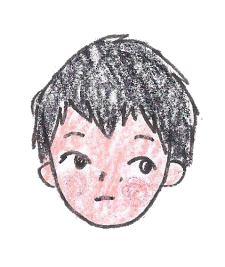 I felt Indian cultures were so attractive and I learned how to enjoy them.
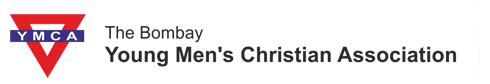 5
Program 
Schedule
Program Schedule
● P/G Coaching Plan
- Enhancement the quality of Judo and Soccer class
- Participate in Basketball coaching

● Tuition for special children 

● Holiday: Goa beach in December

● Conduct the library project
 Working with library D/B 
 Install ‘search bar’
 Improvement program for library activation 

● Project on Toy Library 

●Activity in Juhu Beach (undecided)
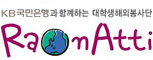 01 Activity Plan
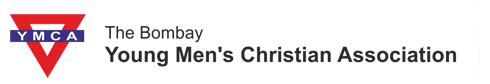 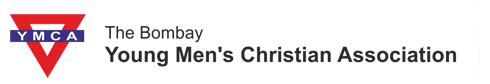 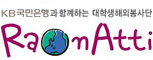 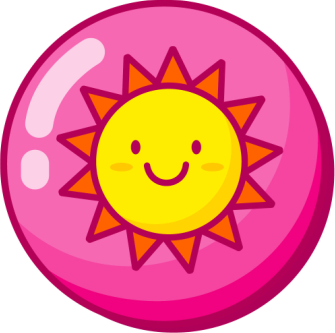 Thank you